3d Imaging and Fabrication 
for the Art Classroom
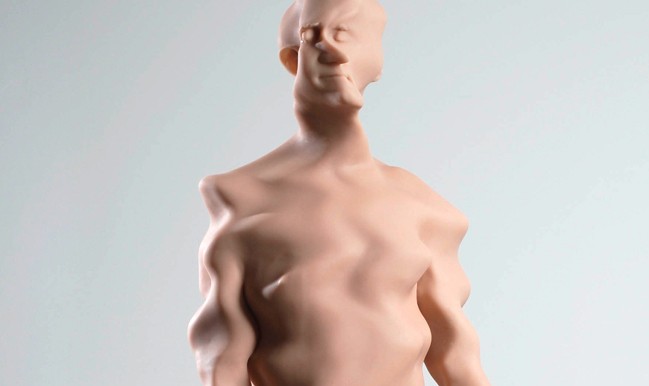 3d Printing Basics

3d Printing is an additive manufacturing process, that extrudes material in layers.  Geometry is not limited by traditional production and manufacturing processes due to support material. Some printers support 2 or more colors. Some printers work with dissolvable support material.

3d printing is currently being used in large and small scale applications: engineering and robotics, architecture, industrial design, fashion design, space exploration, aeronautics, transportation design, visual arts, theater and cinema arts, and culinary applications. 3D printing is also being used in medical and scientific innovation such as; prosthetics, and printing with living tissue to create skin and other organs. 

A 3d print requires closed or ‘water tight’ three dimensional models. Original three dimensional models can be created in 3d modeling programs such as Rhino or Blender, Inventor, Solid Works, Google Sketch-Up and others. There are many free user friendly 3d modeling programs such as Sculptriss and Autodesk n123D Design.

The MakerBot Replicator 2 uses PLA (Polylactic Acid), which is  bio-plastic derived from corn and is biodegradable. It is available in several  textures, and colors. ABS (Acrylonitrile Butadiene Styrene)  is another common type of polymer  filament used in desktop 3d printers. ABS can be used with dissolvable support material.
Support Material
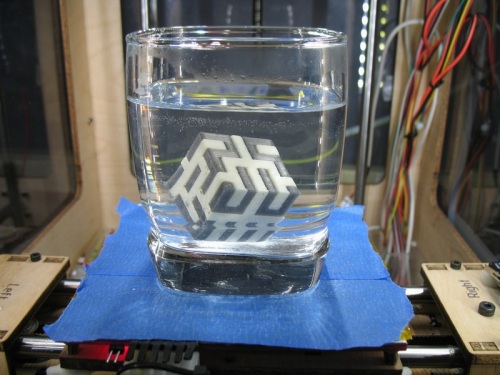 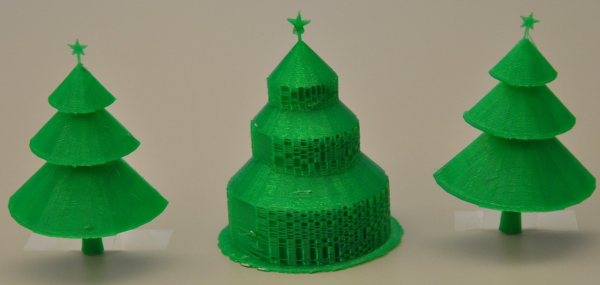 Dissolvable
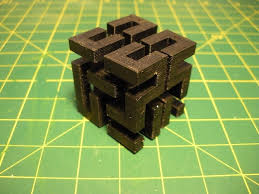 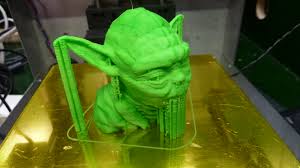 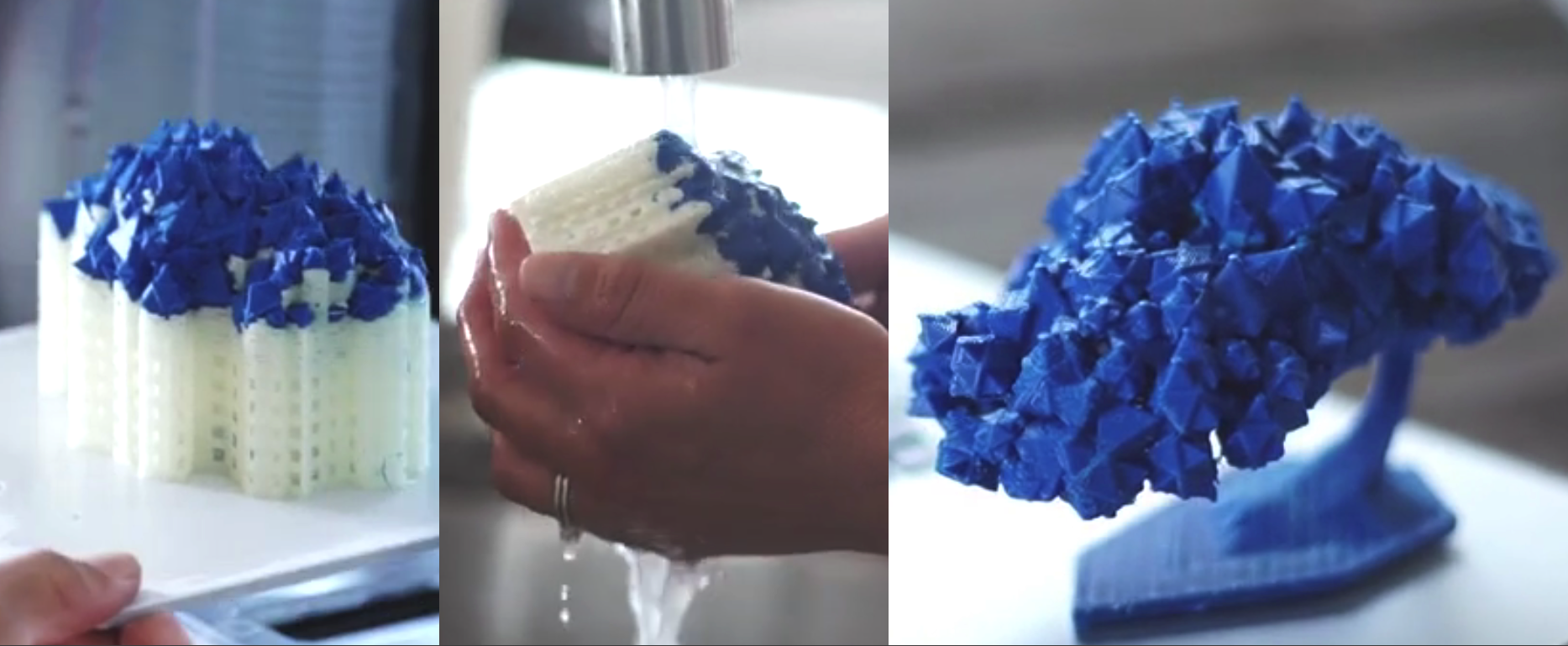 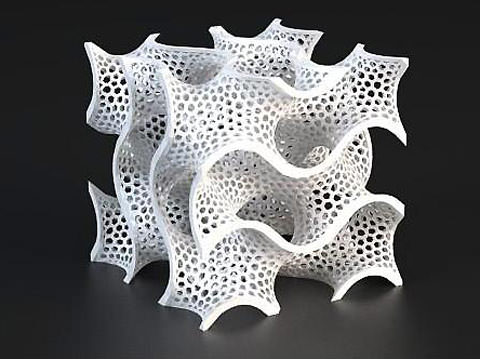 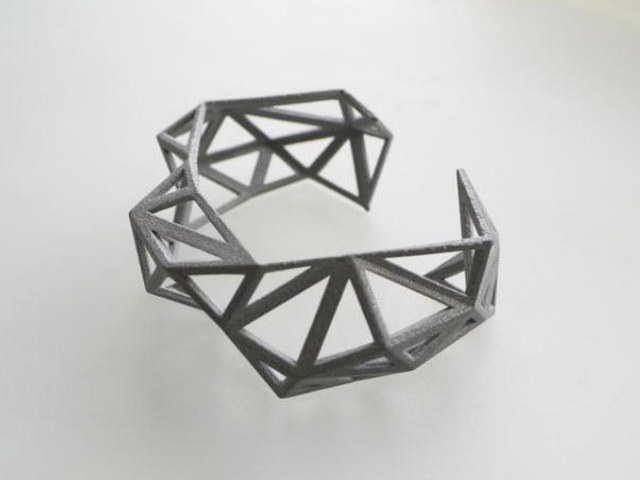 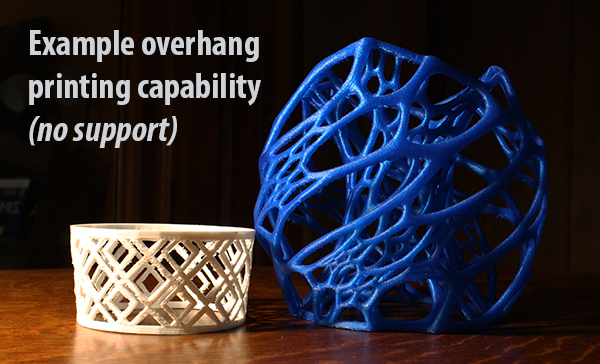 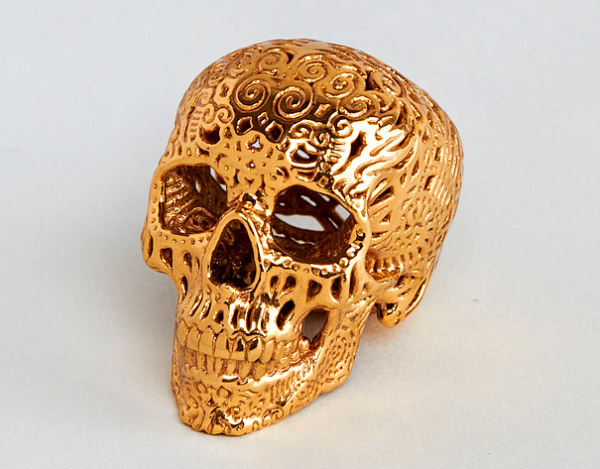 Desktop 3D Printers
MakerBot Home page
MakerBot Review 

Replicator on MakerBot Site
http://store.makerbot.com/filament

Stratasys

Formlabs

3dSystems

CUBIFY
The Cube

3d Print.com 
List of Desktop printers
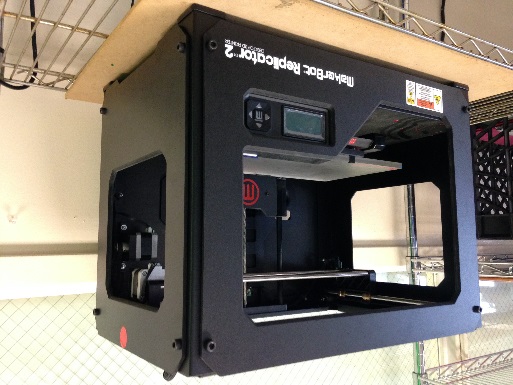 Making a Print
Three-dimensional models are exported as .STL (StereoLithographic) files which are then prepared for printing using ‘G-code’. The example below is Makerbot’s ‘Makerware’,  where  STL files sliced and  settings are chosen for structural details, layer thickness,  and support material. Most 3d printers will come with their own G-code interface design.
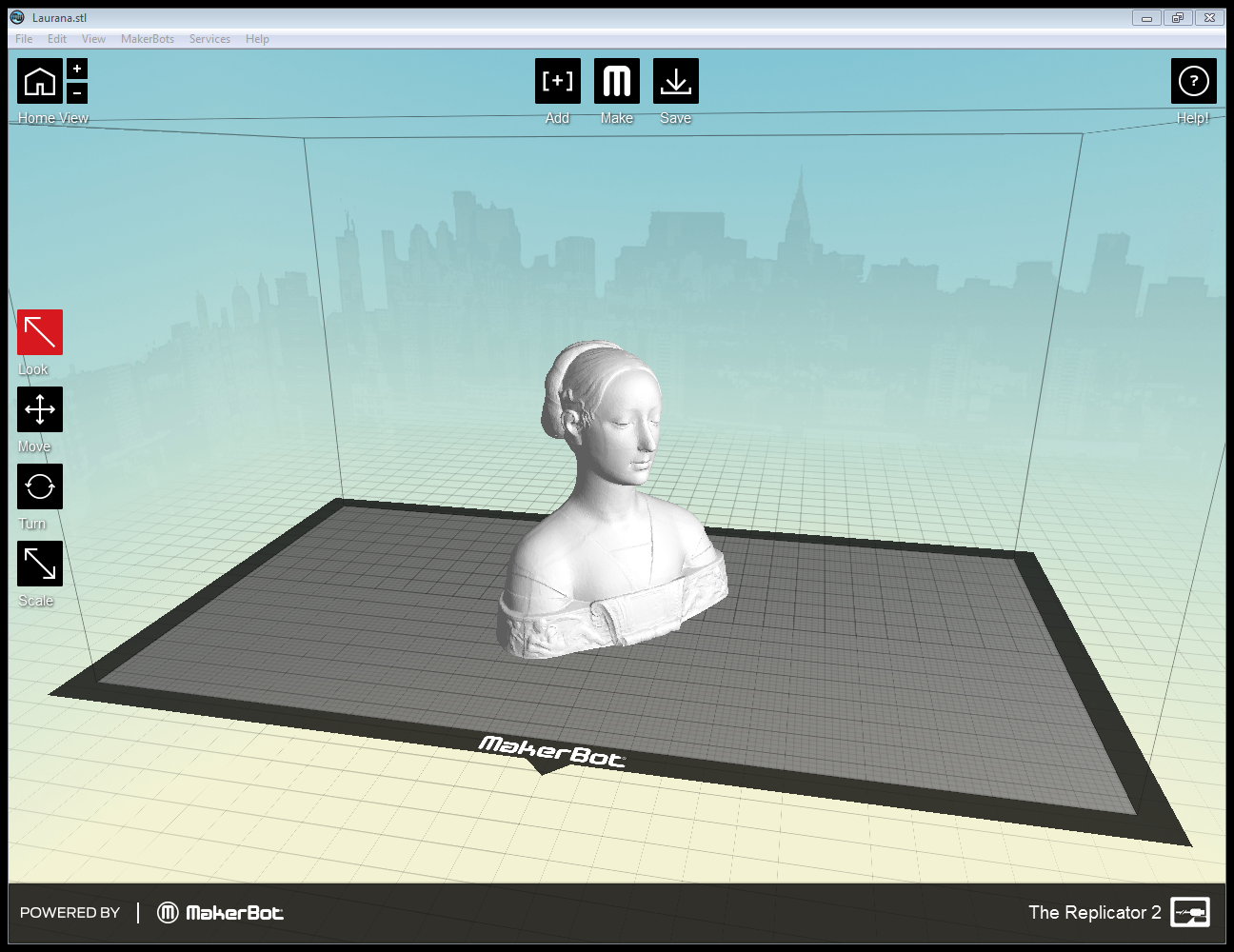 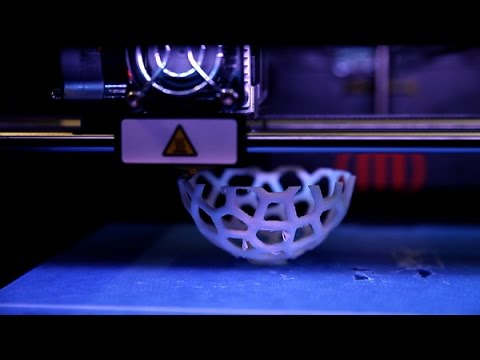 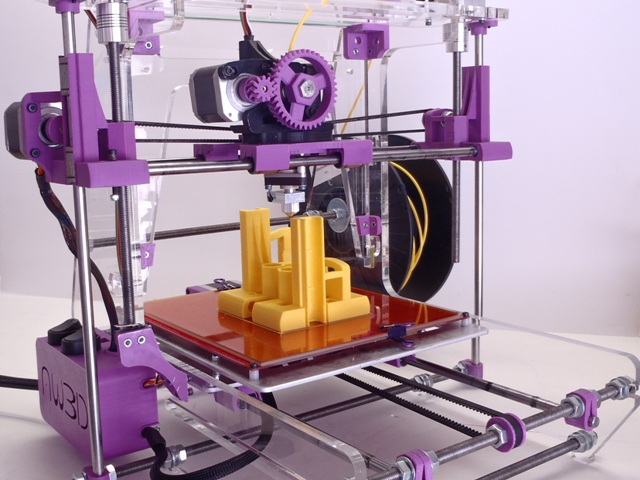 Typical SLA Extrusion type (Makerbot)
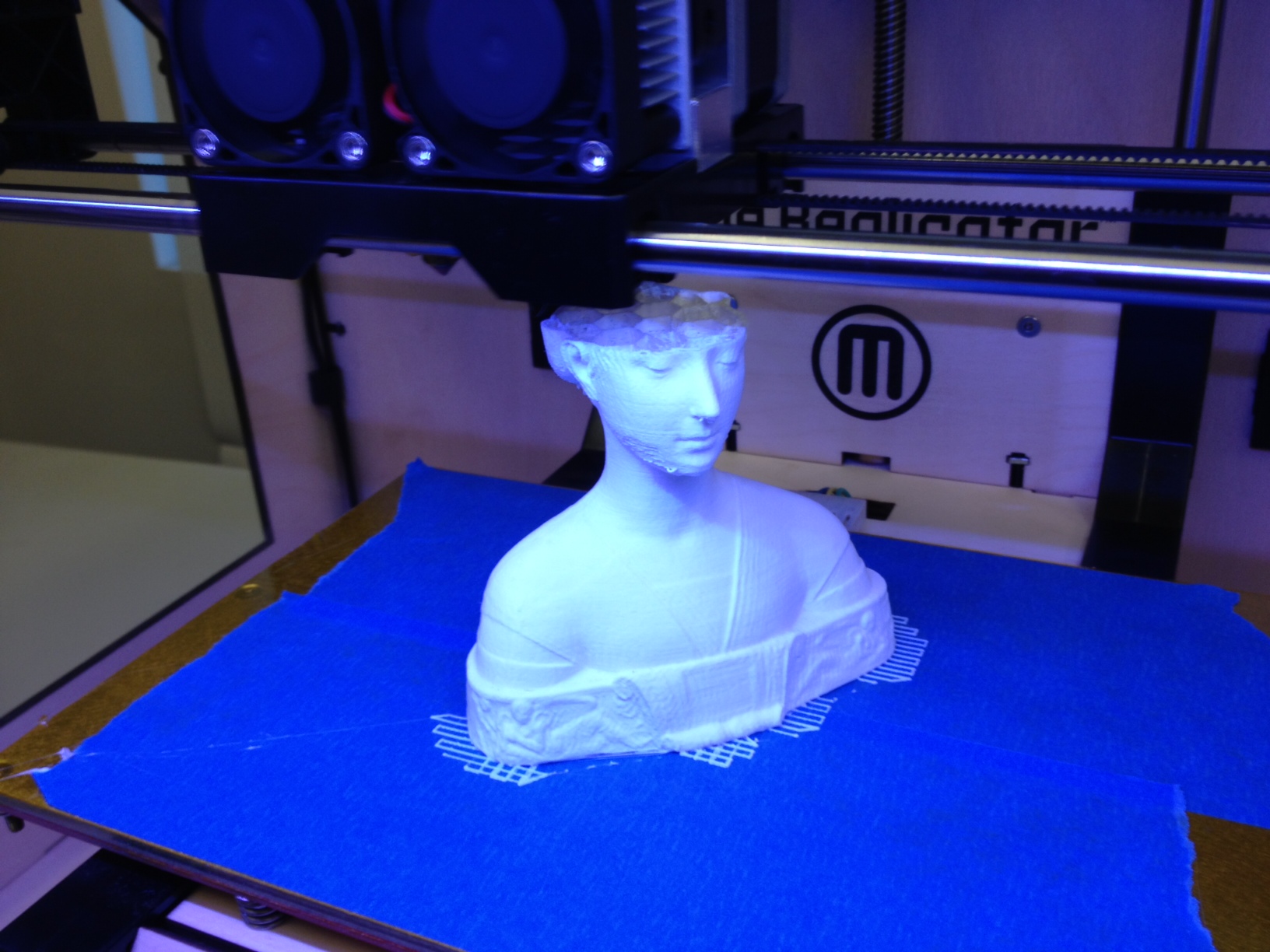 Or build your own….
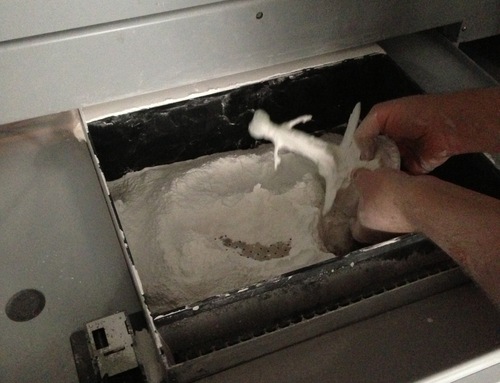 FDM, DLP…
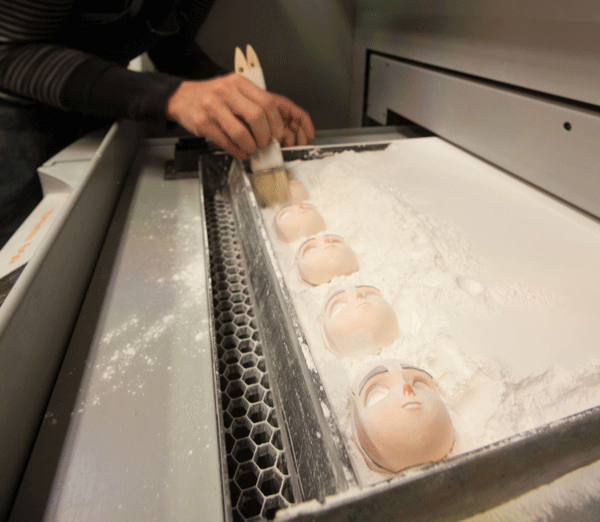 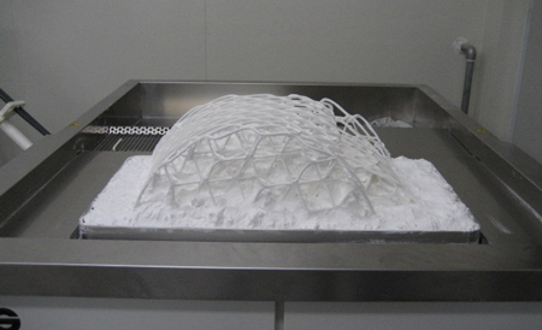 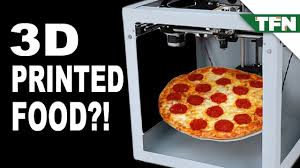 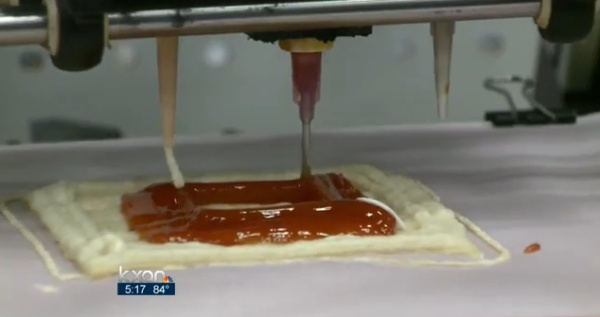 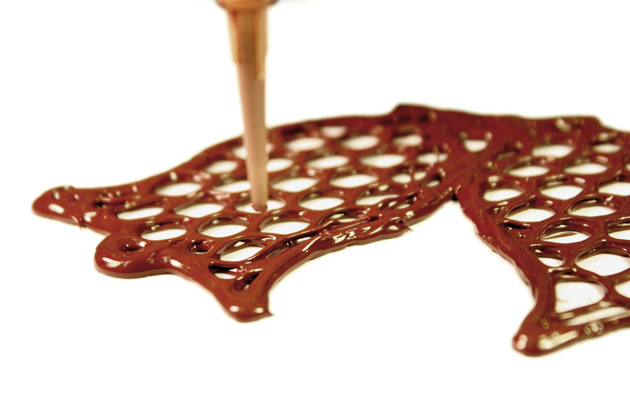 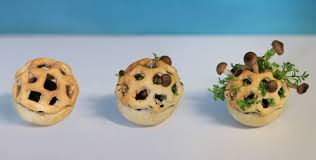 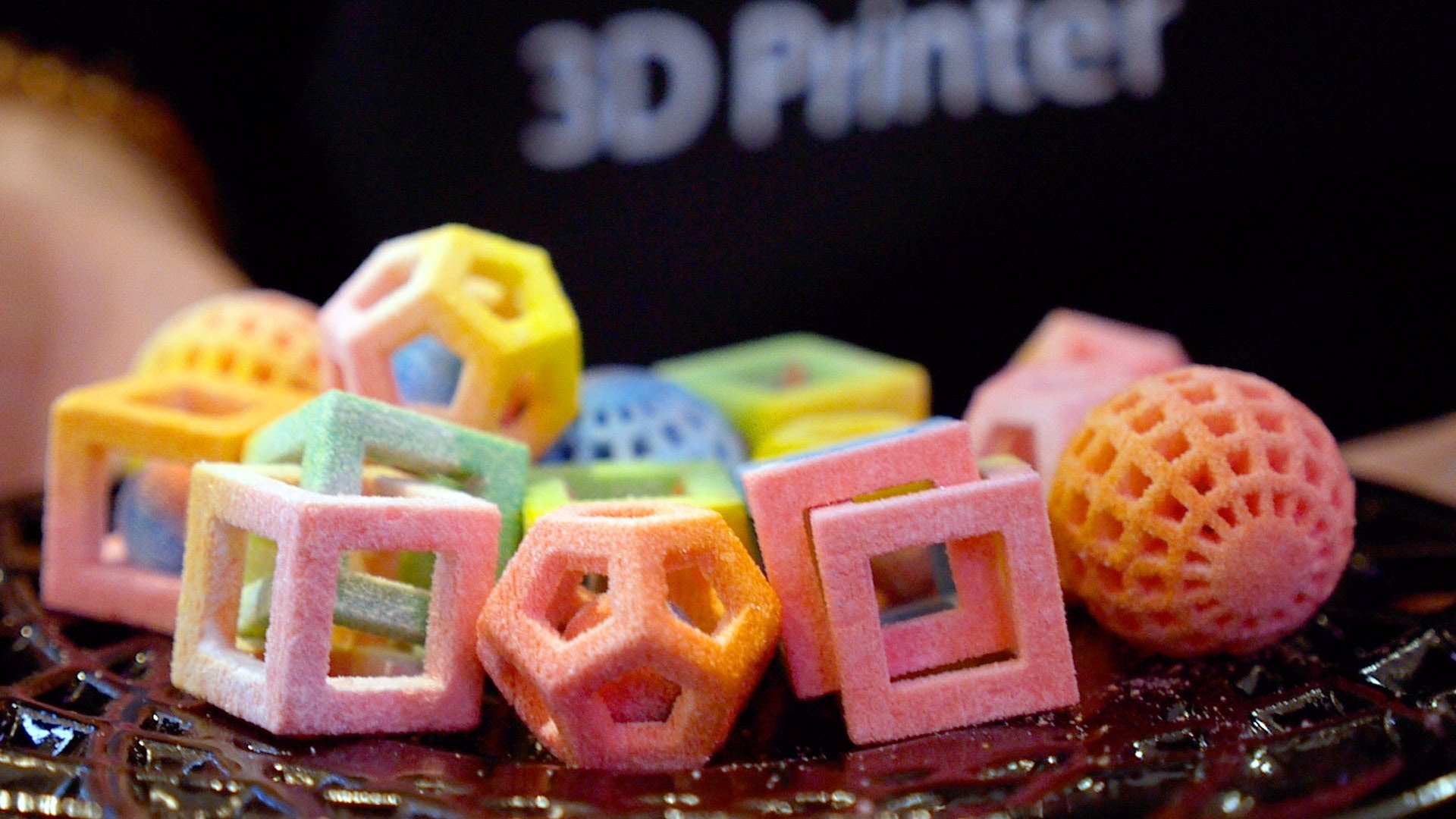 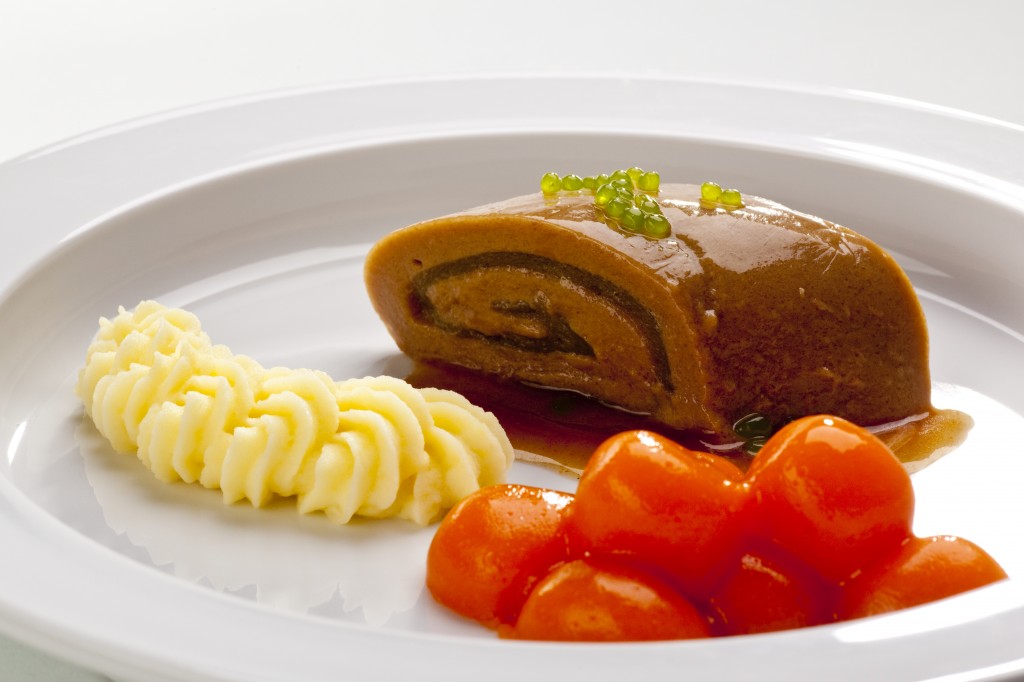 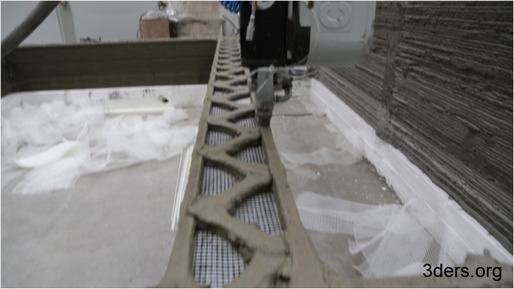 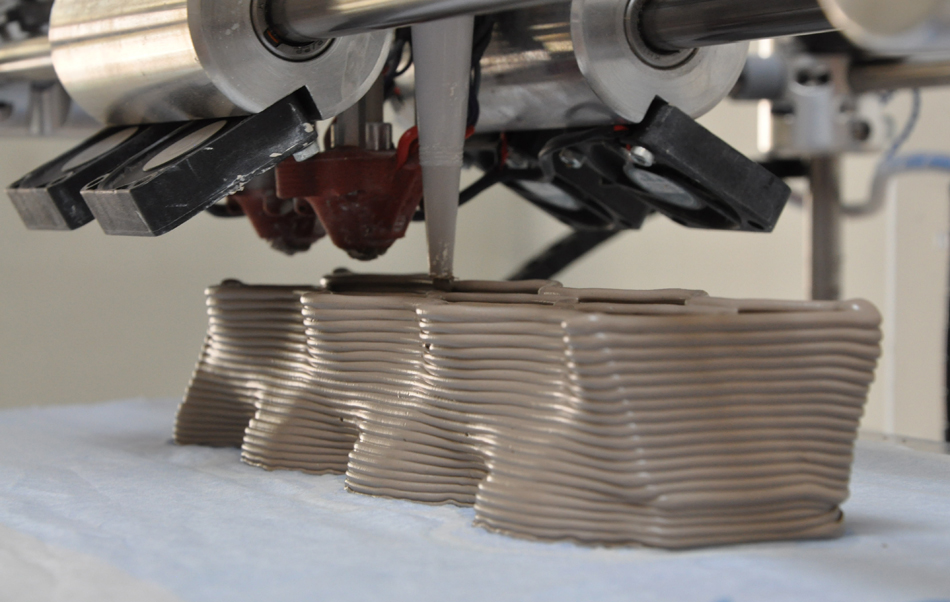 Clay/ Porcelain /Plaster
Concrete
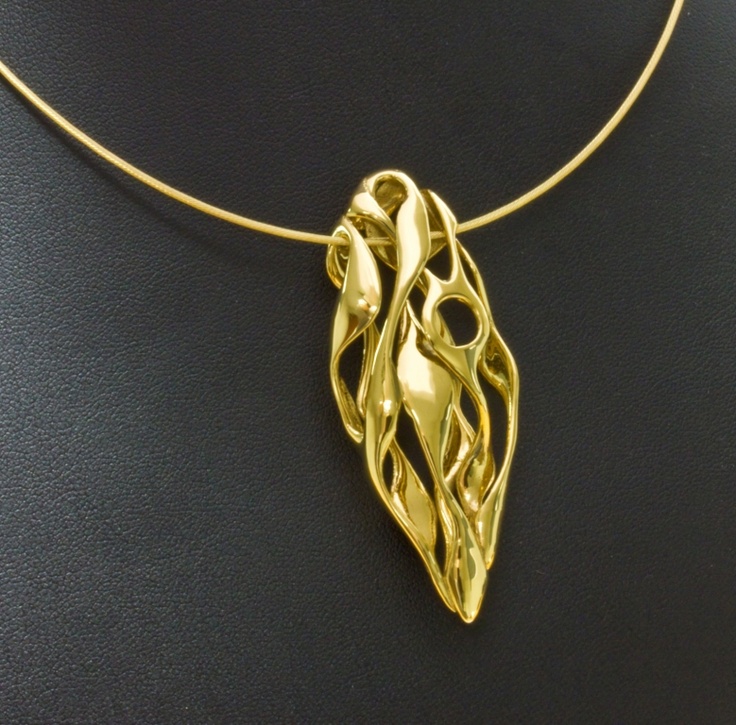 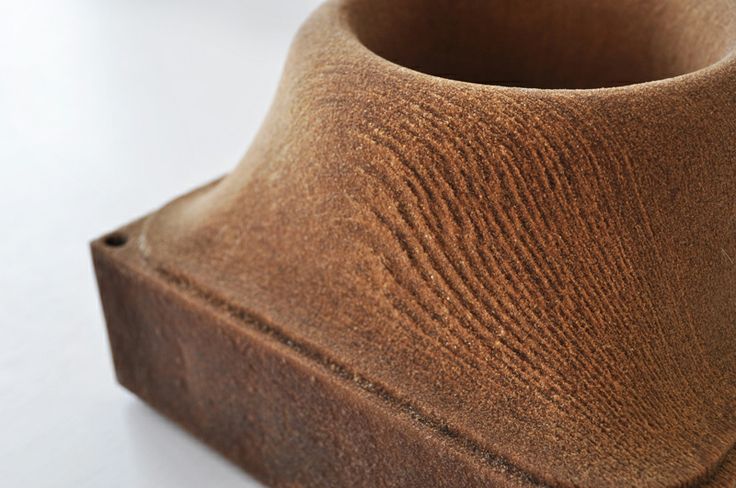 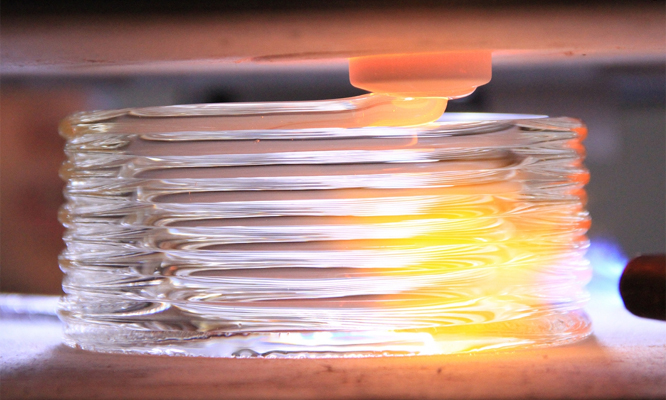 Wood
Metals
Glass
In the Classroom
Students are able to  design and print original pieces of art and design. Projects can vary across disciplines.

Product design, novelty items, toys, jewelry design, figurines, fashion design, sculptural design, decorative objects, furniture, tools,  inventions, replicas, visual aids for the classroom, and more.
A list of ideas by students
Introducing 3d printing to students with Videos 

PBS OFF BOOK 
Mashable: Everything you need to know…
Amazing Items
Derby's Story
3d Printed hand
Project Daniel
Enabling the Future
Continuum Fashion Co
Crazy Crackers 
Crazy guys eat 3d printed pizza
Printing Clothes at Home
Great Blog: What is 3d Printing?
Huff Post: 14 Ways 3d Printing has changed the Art World
On-line Resources for 3d Models
There are plenty of 3d models  available for download, and companies to send your models to for printing! 

Thingiverse

Shapeways                    

Shapeways “Art”

3d Educational Resources on Makerbot- Links to Thingiverse Challenges
CUBIFY                            
Materialise
Stratasys
Stratasys Extreme Redesign
3d Systems
GrabCad
Free 3d Modeling Software
123d Design
Intro to Modifiers
Intro to 123D from Autodesk

Pixelogic: Sculptriss
Intro to Sculptriss
Other Sculptriss Links
TinkerCad

Makerbot Customizer

Nervous  System
Blender-Very Advanced 3d Software


Google Sketch up
Other 3d Modeling Software
Rhino 3d  
RhinoTV (tutorials)
AutoDesk Inventor
Autodesk 3D Studio max
Maya
Zbrush

SENSE- 3d Scanner- available at MHTC
Other Resources
3d Printing Systems Education  Page

Makerbot Academy


SUNY New Paltz offers a two semester curriculum for Digital Imaging and Fabrication.  http://www.newpaltz.edu/ddf/index.php


In the near future, SUNY will house the expanded Hudson Valley Advanced Manufacturing Center. http://www.newpaltz.edu/hvamc/

3d Printing Industry E-zine

Interesting Vid: Future of Design (no mouse)
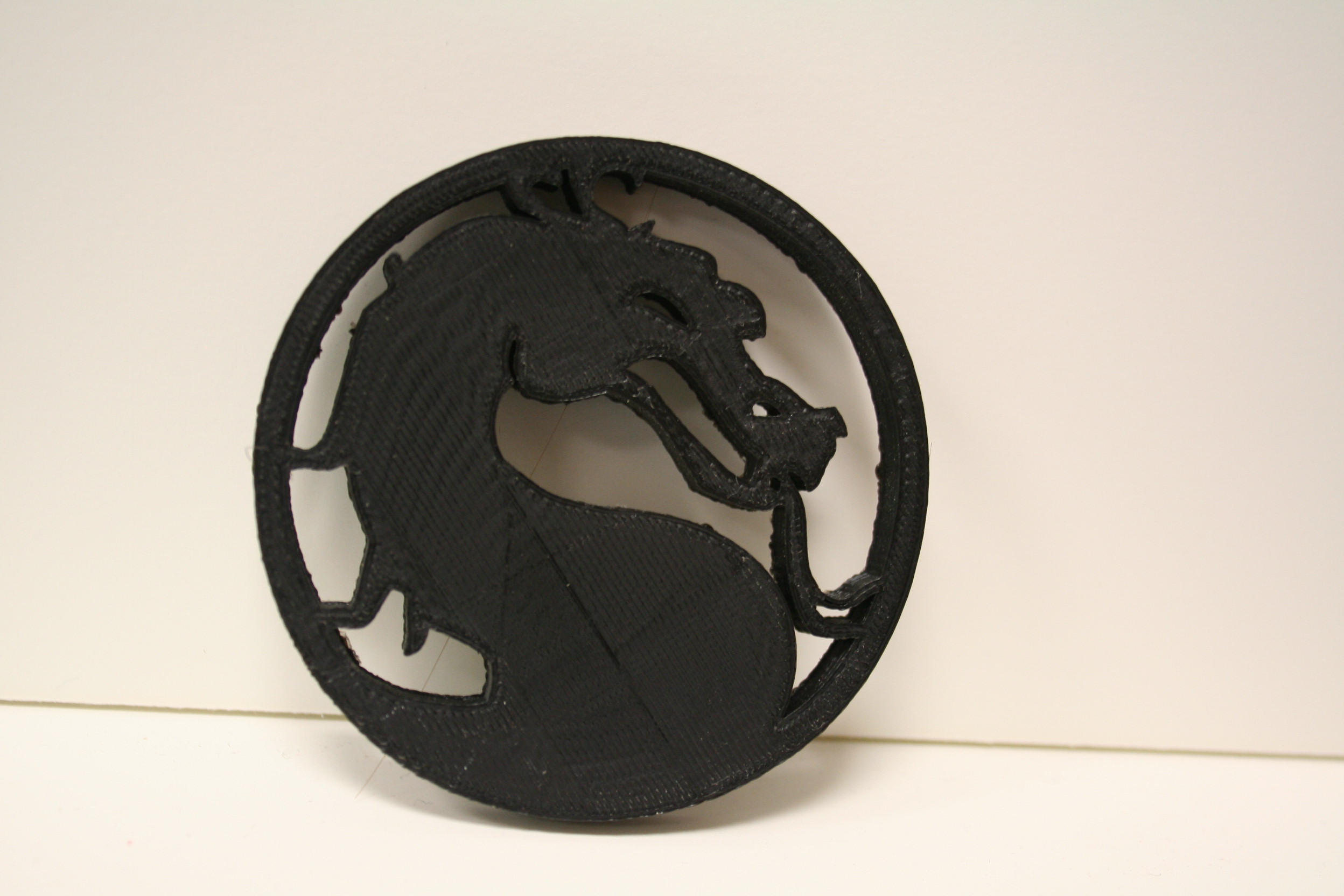 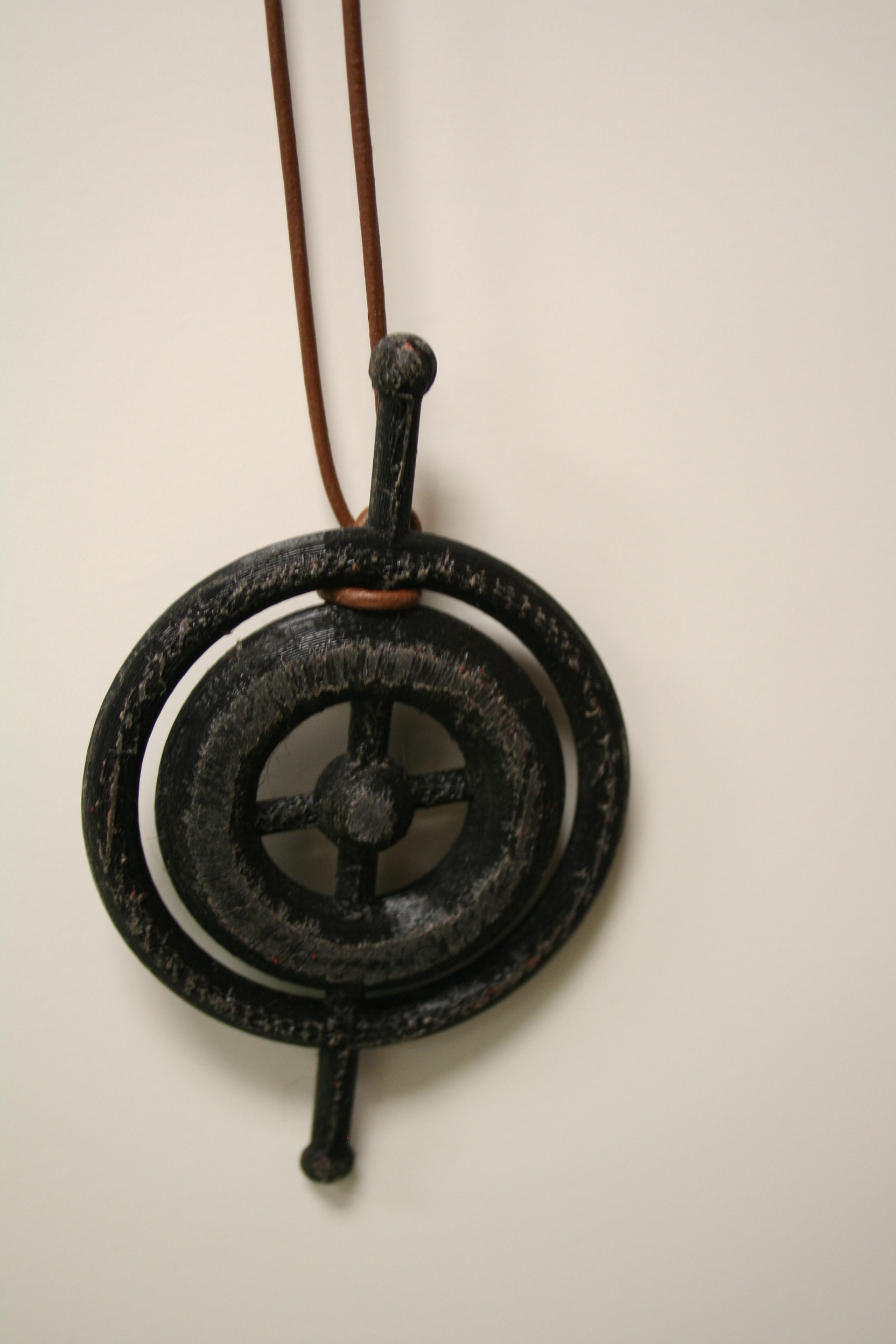 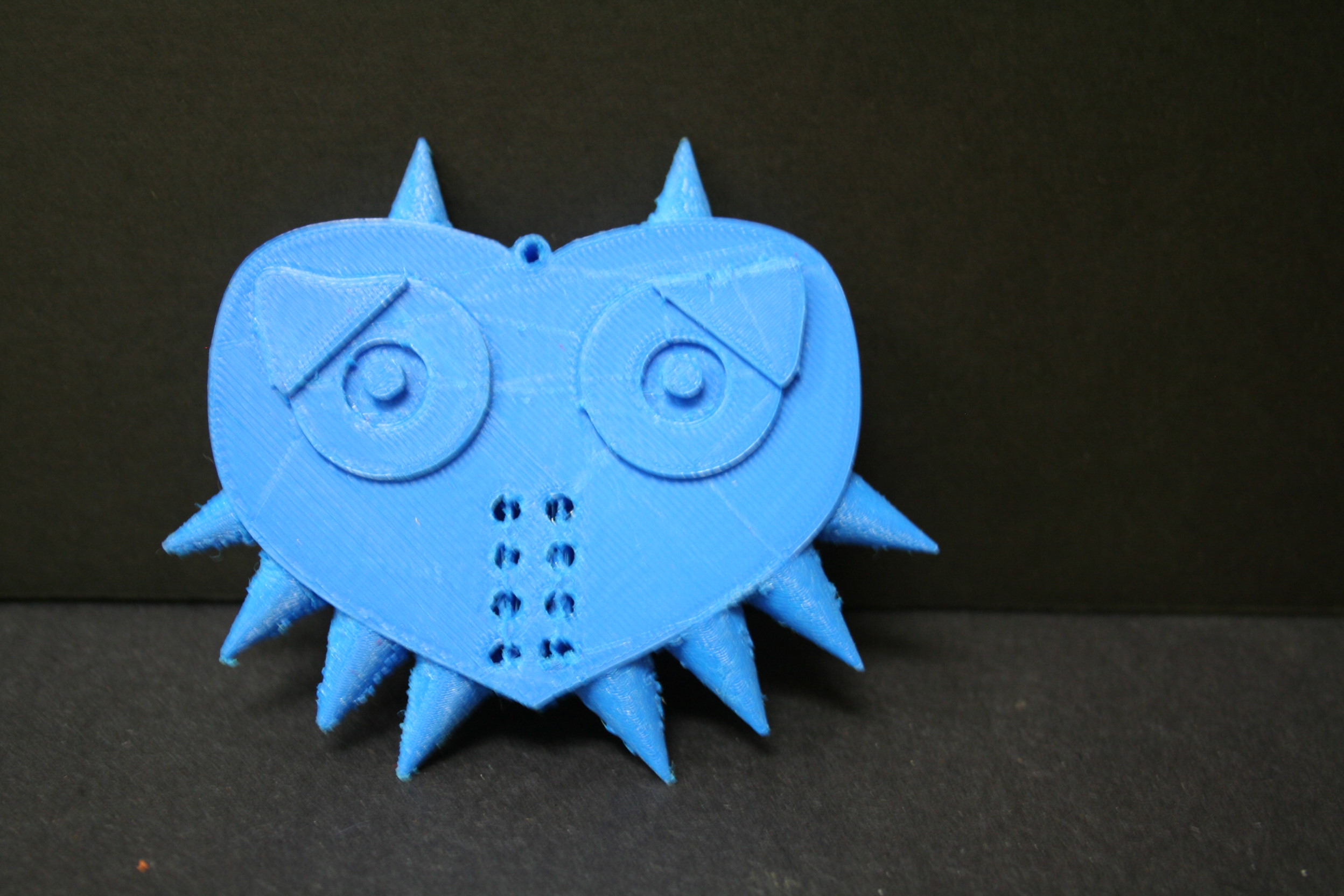 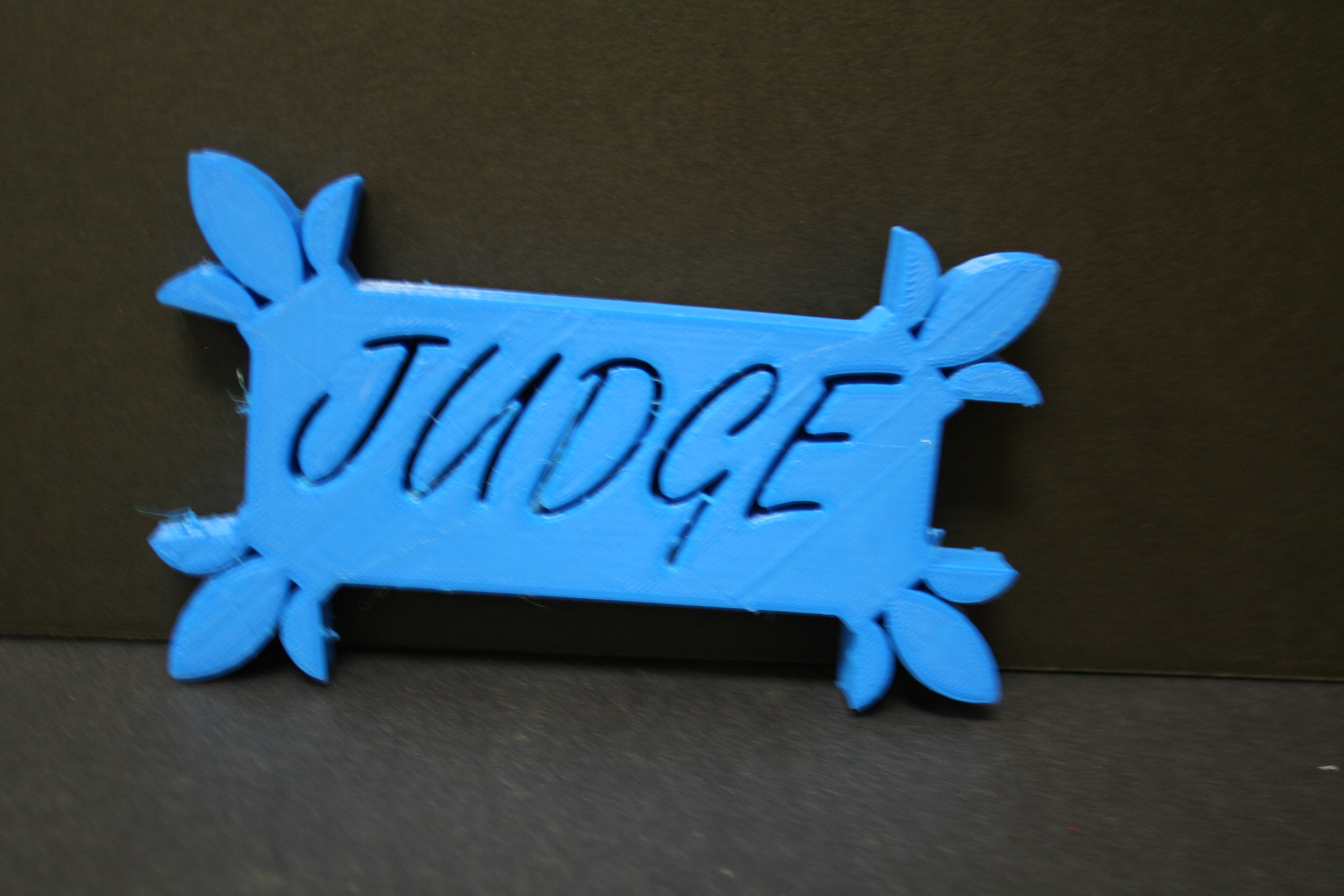 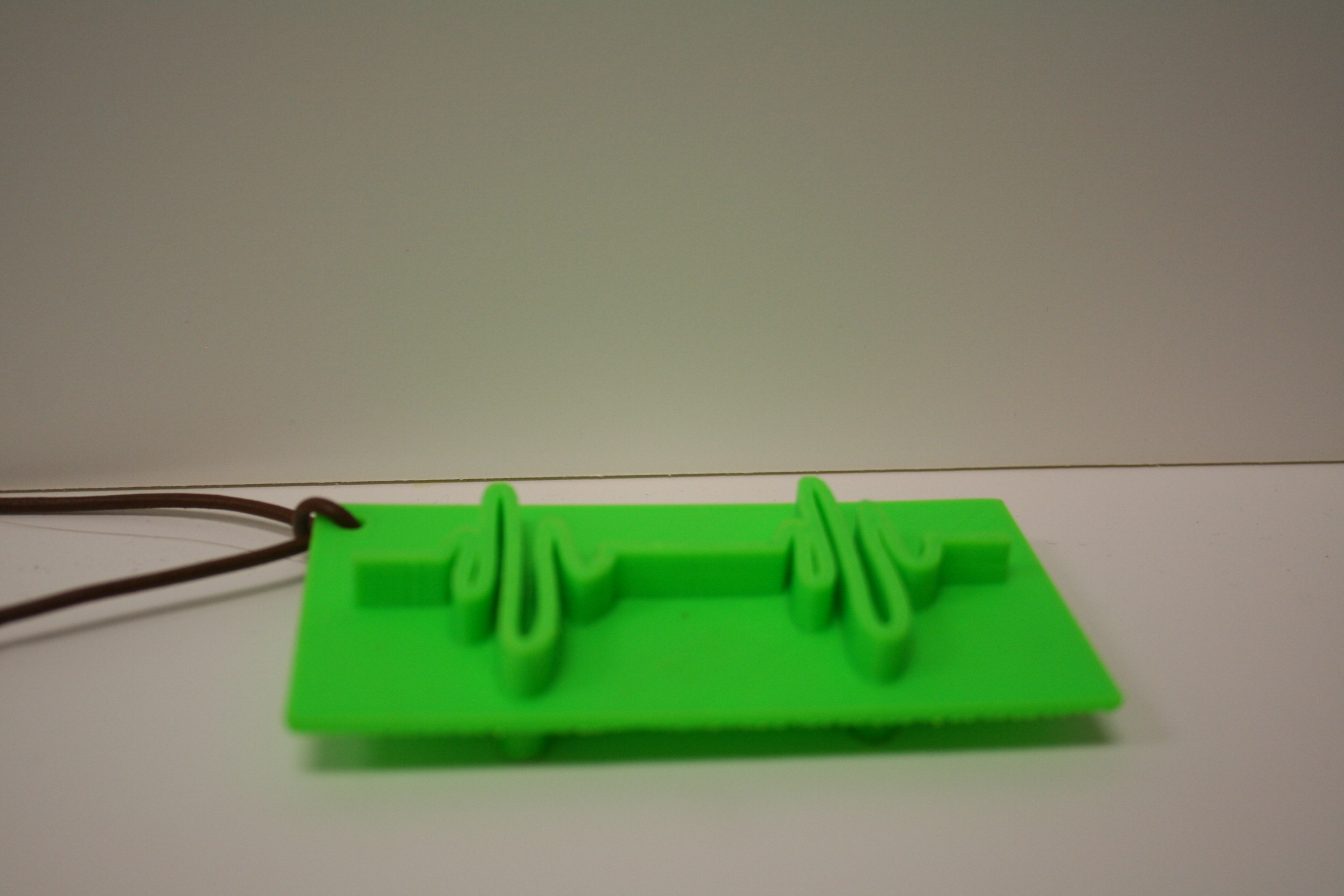 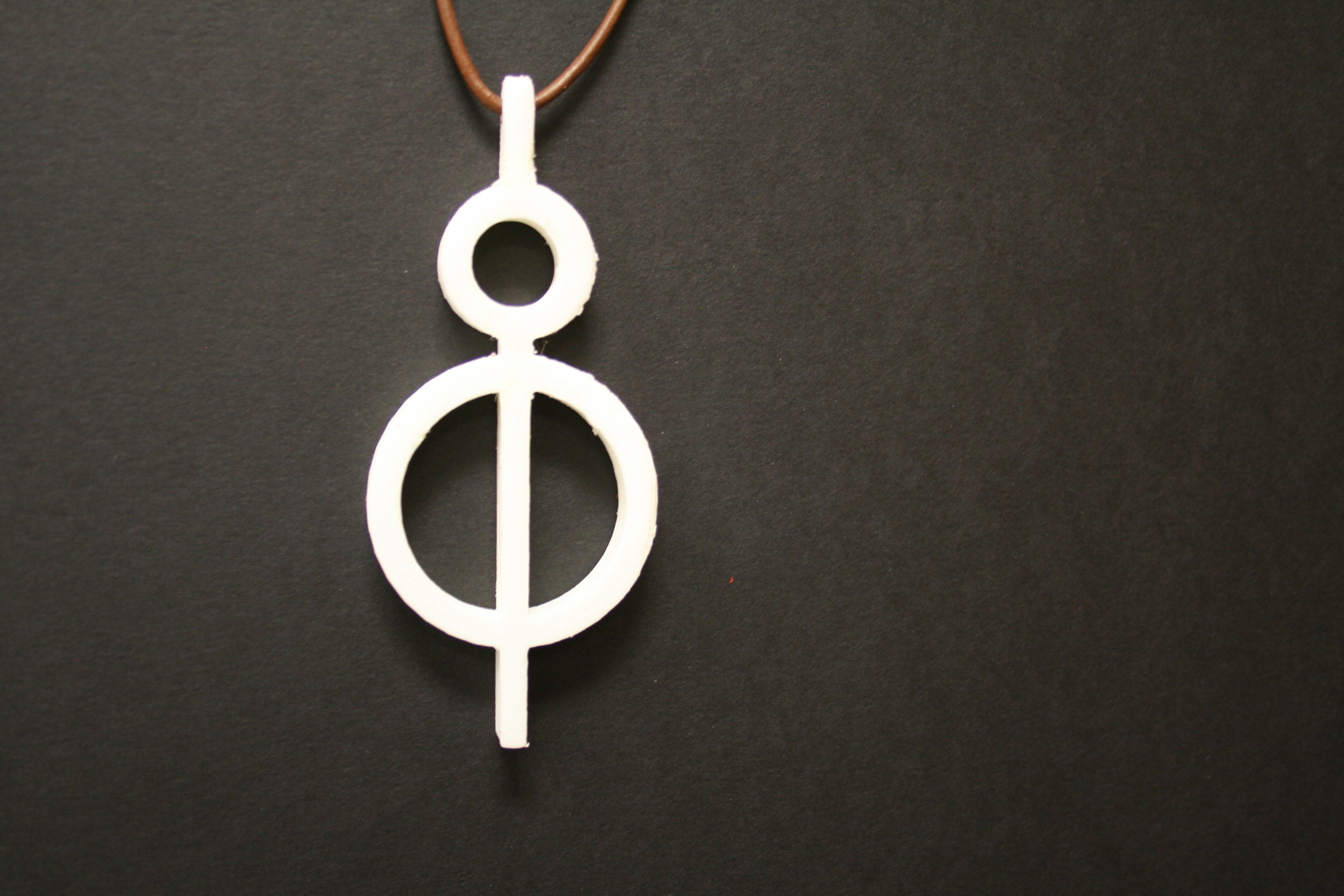 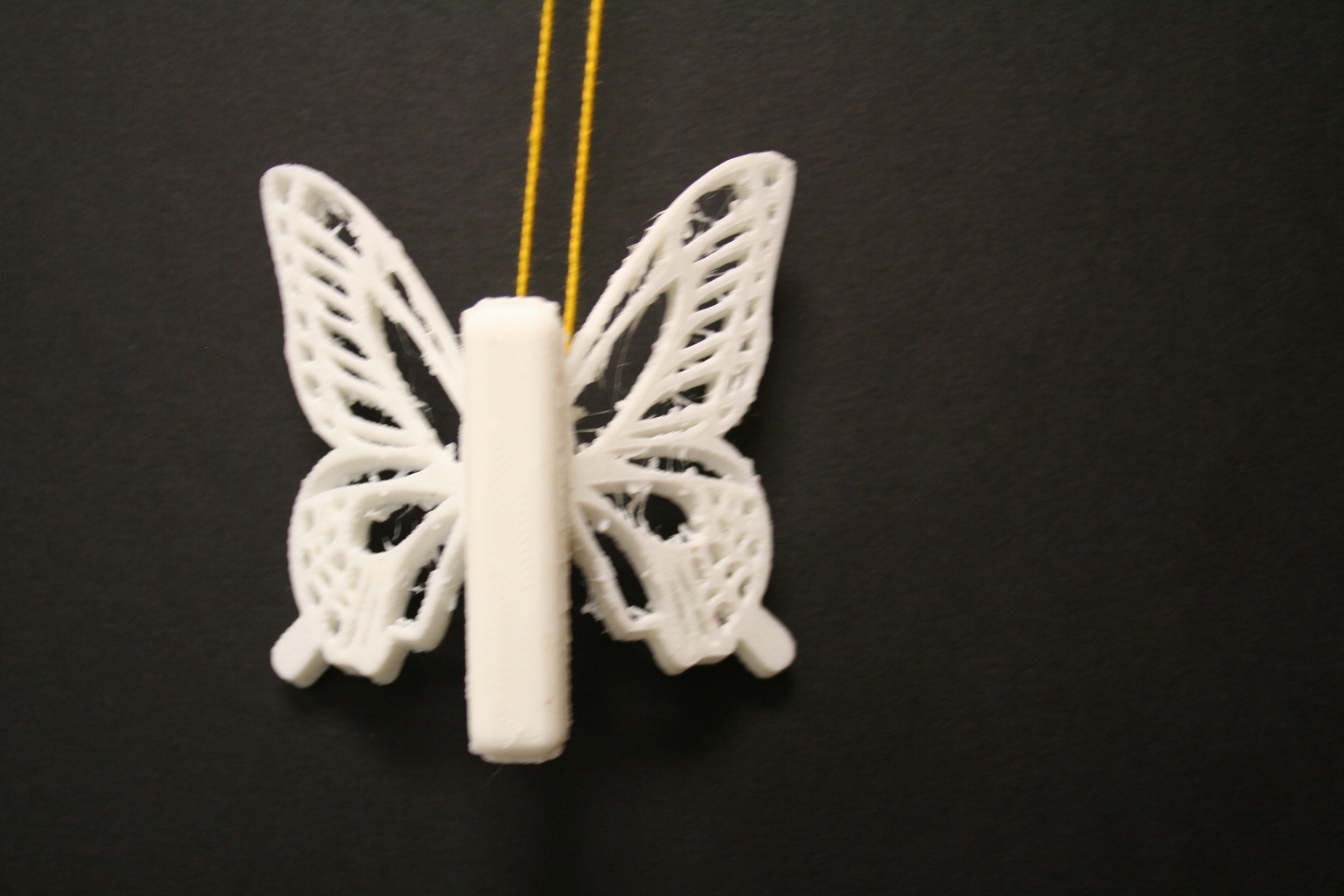 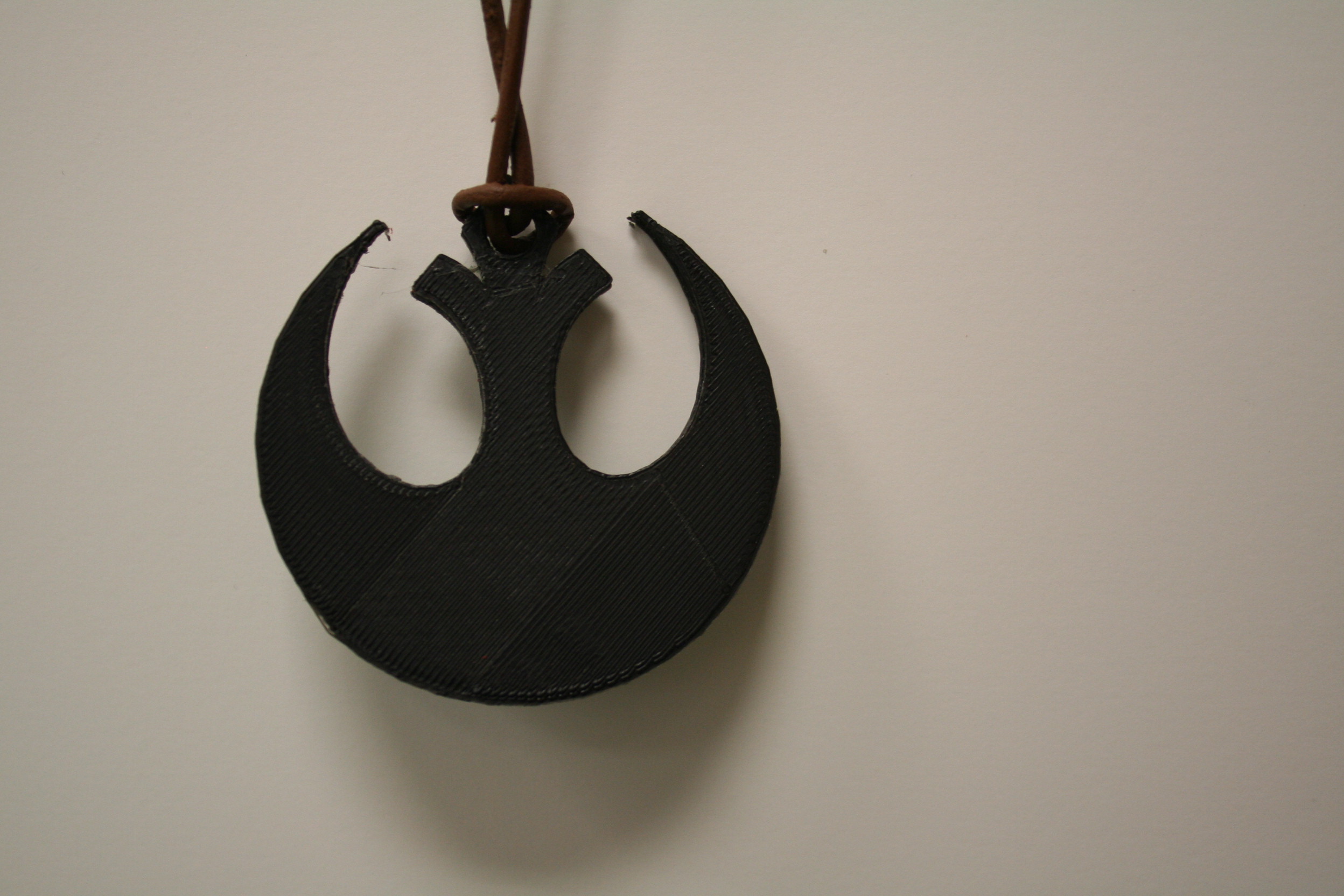 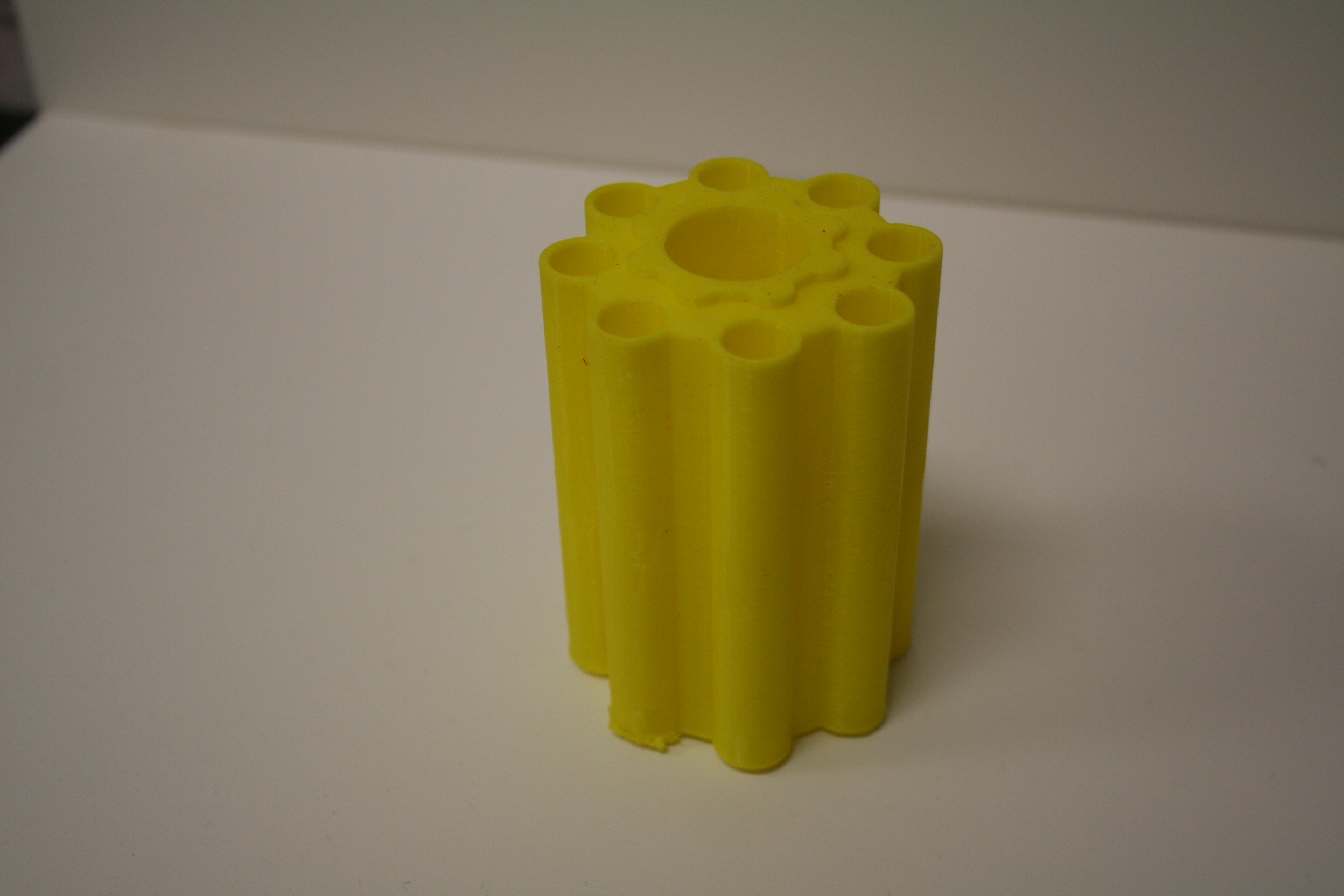 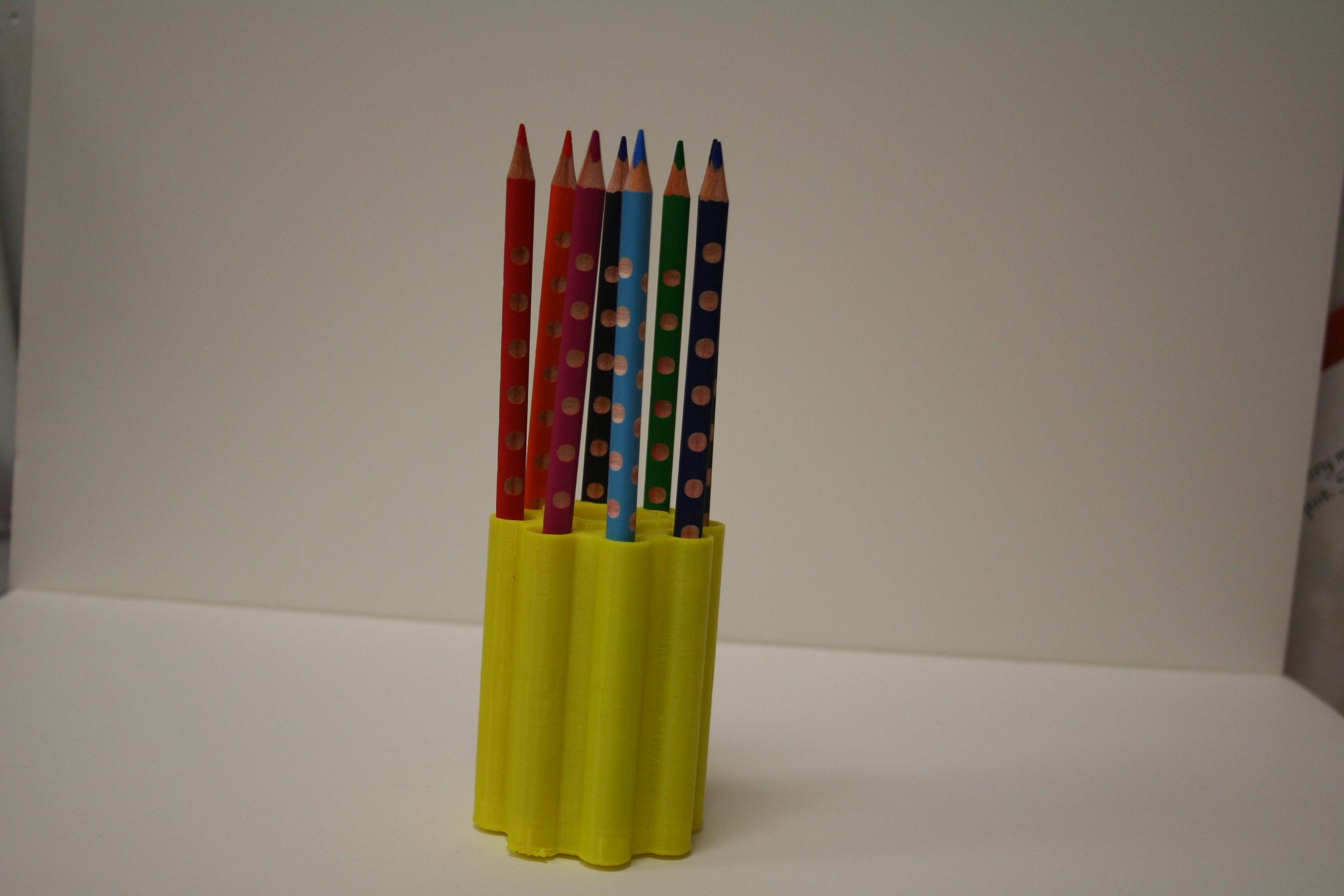 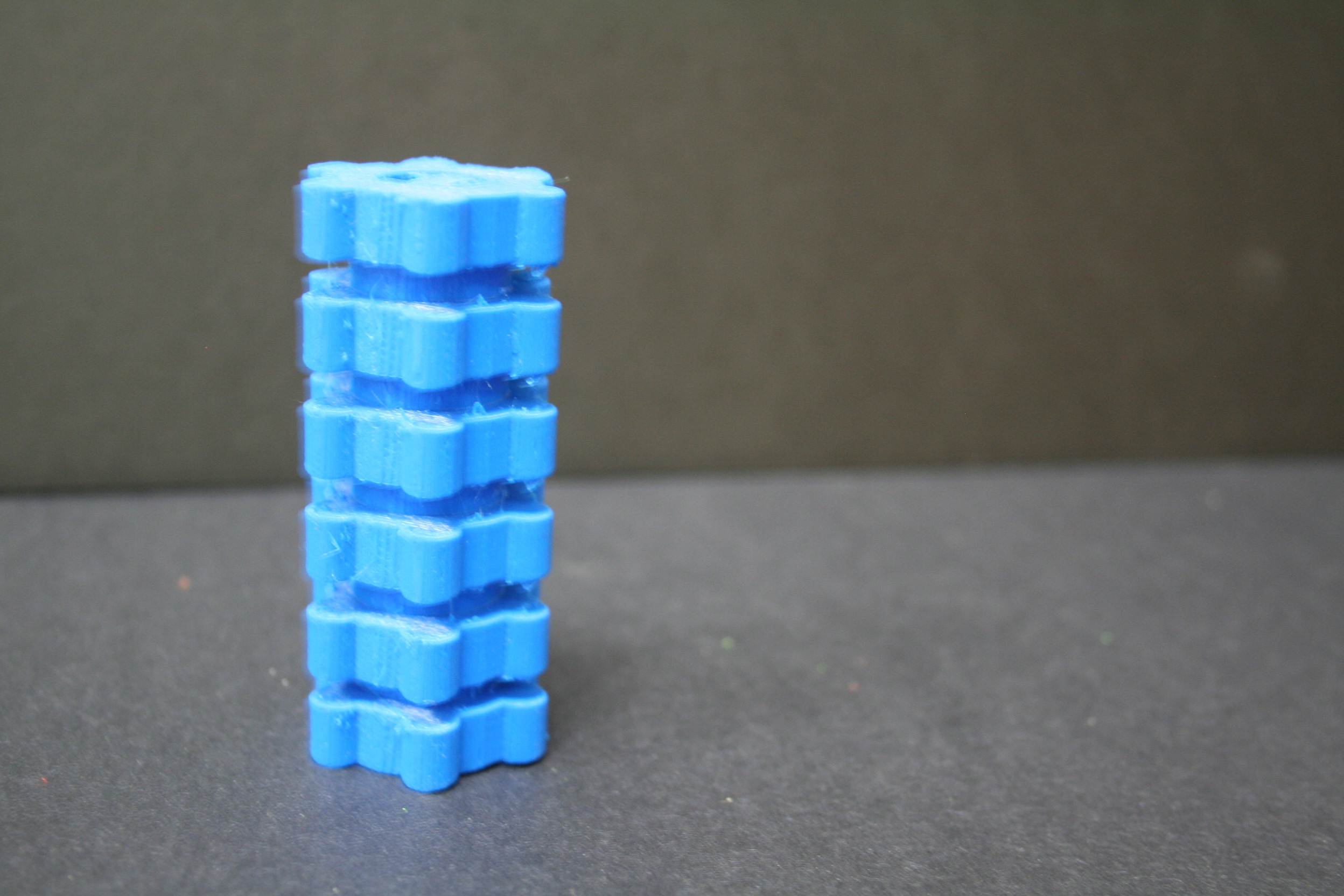 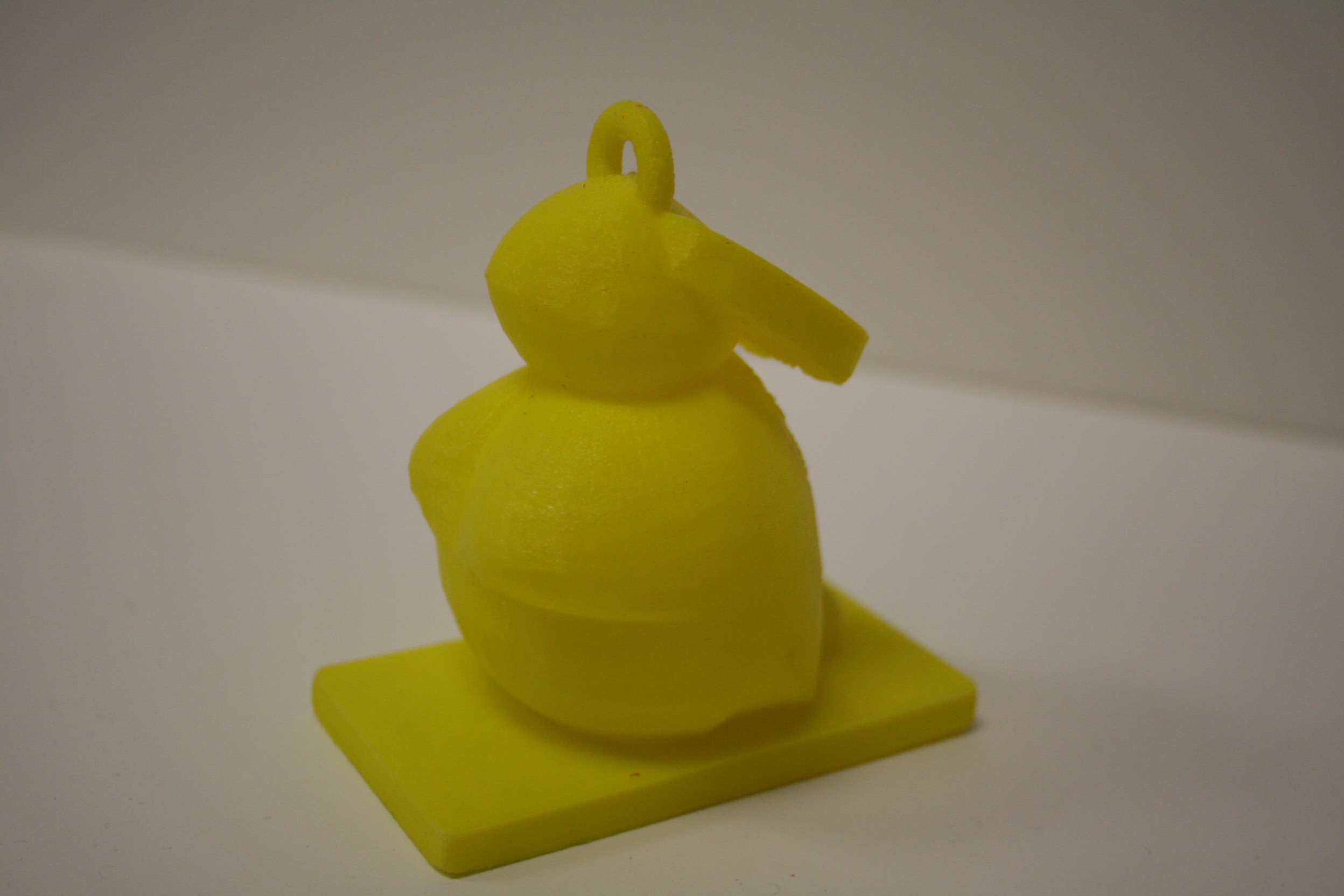 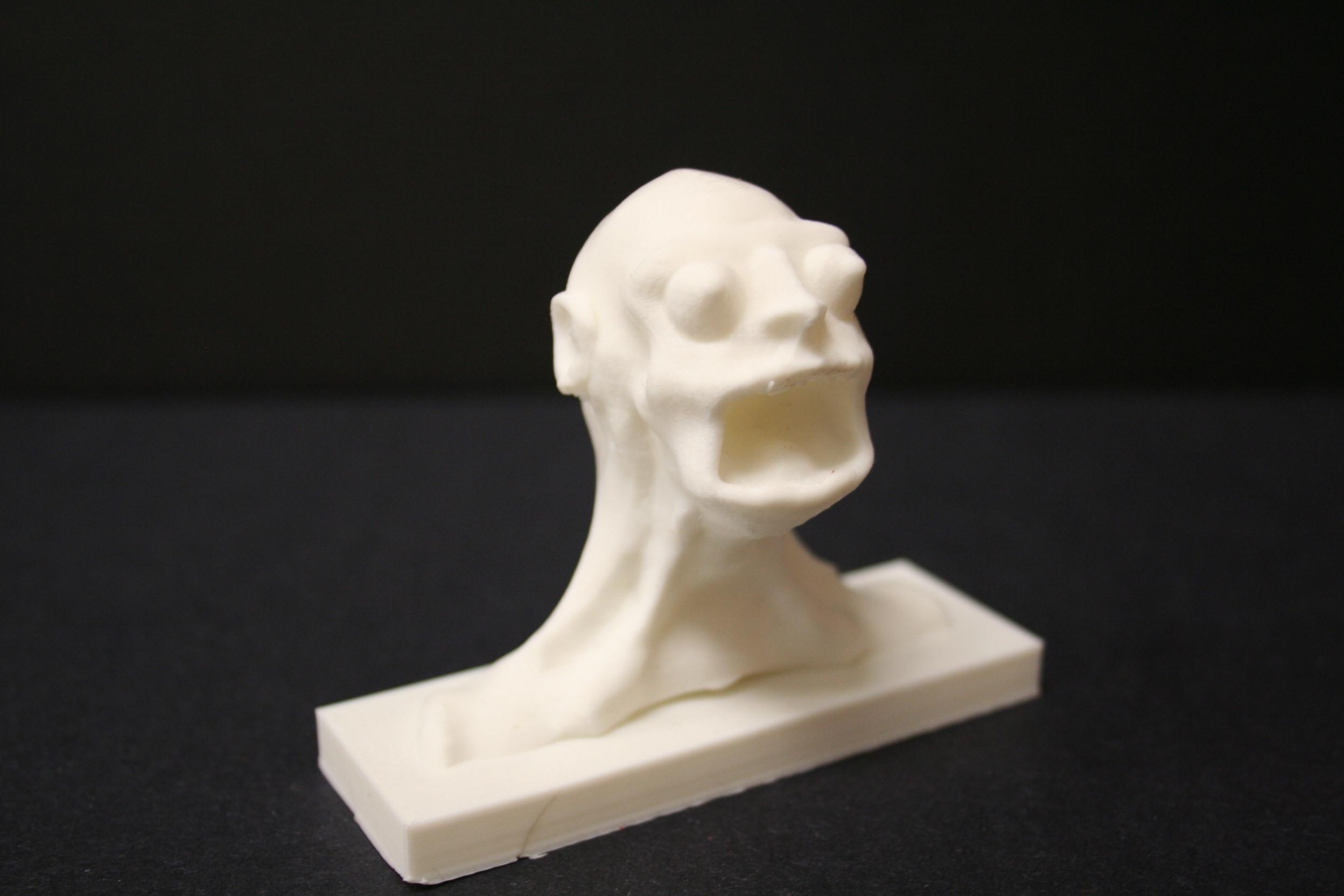 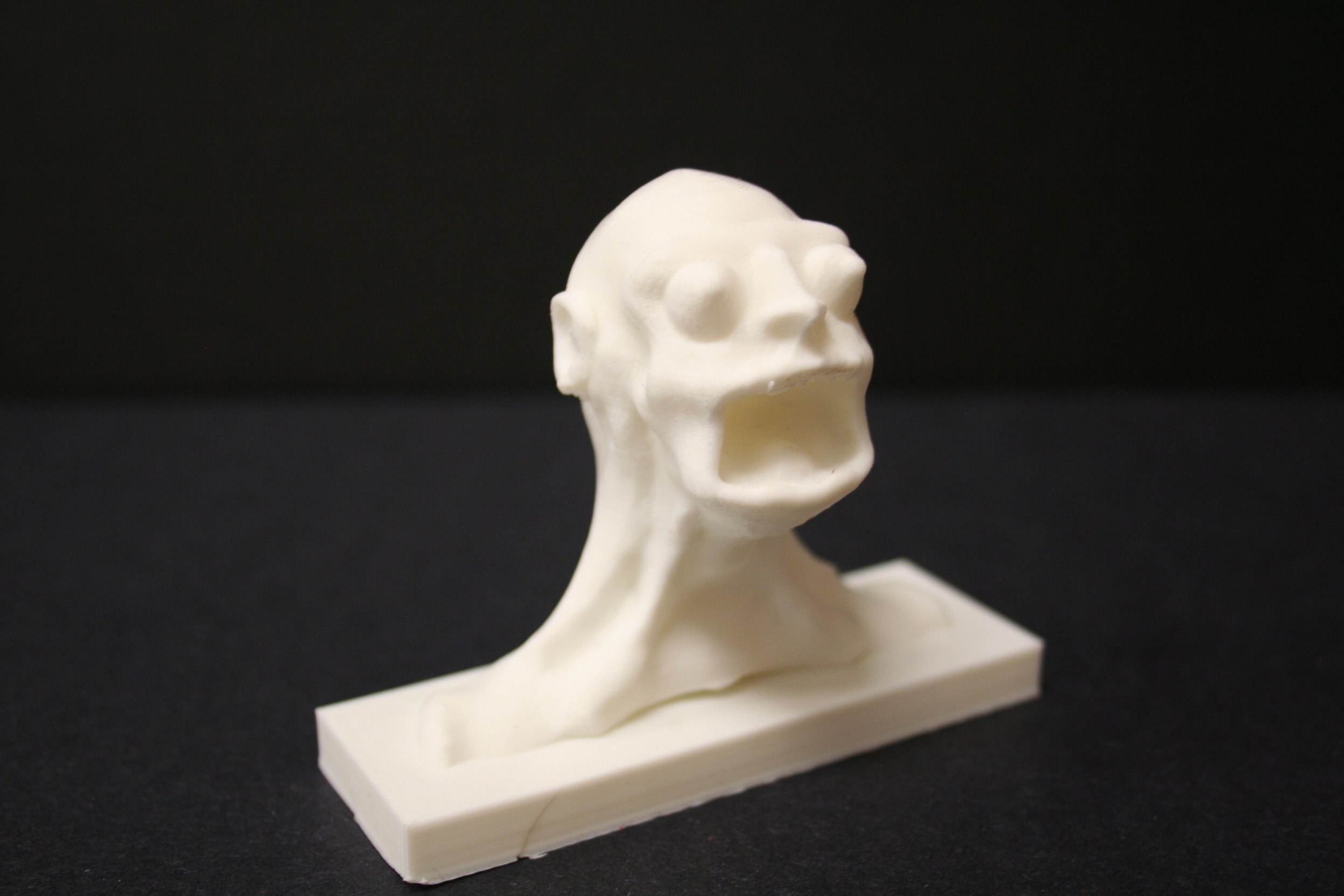 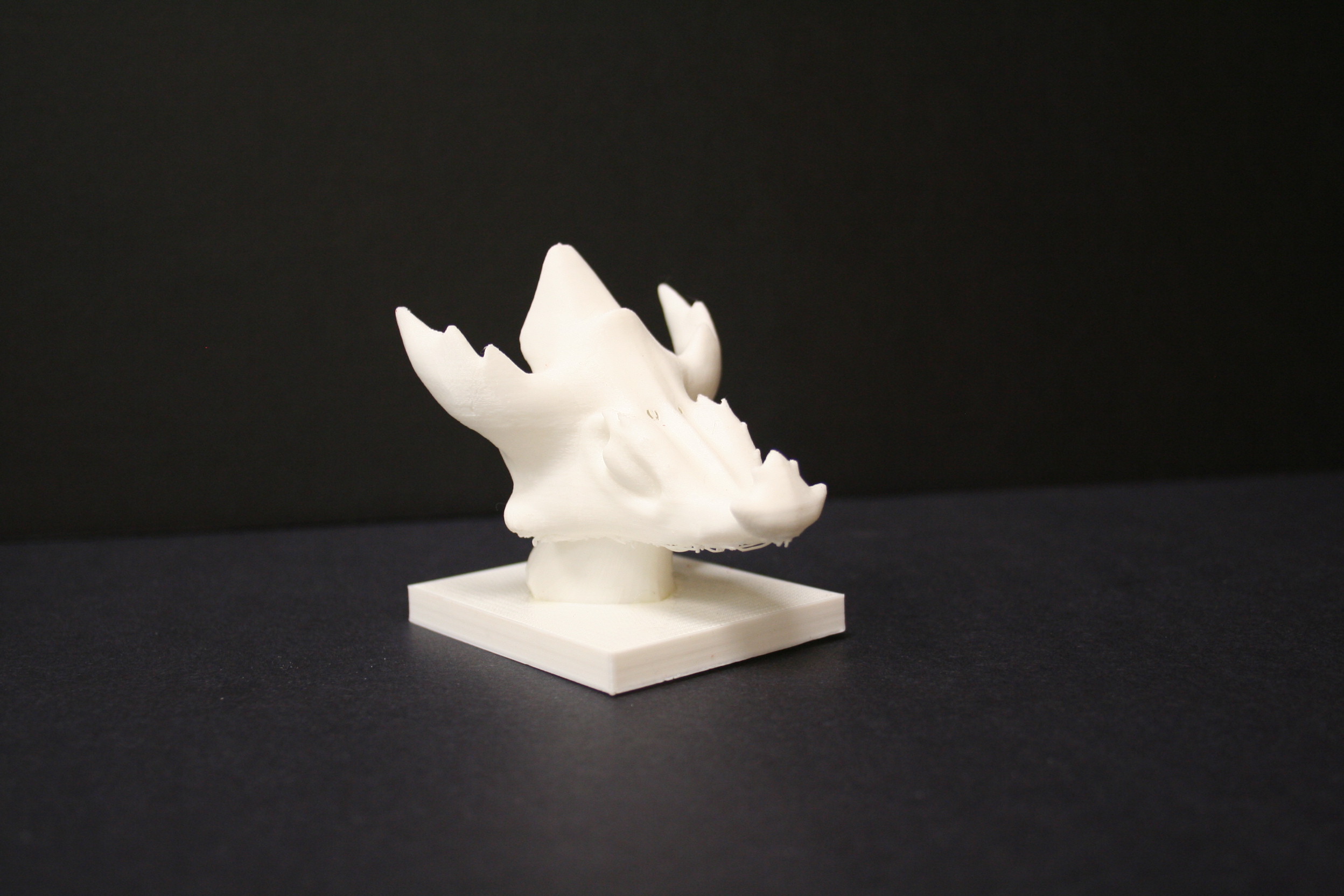 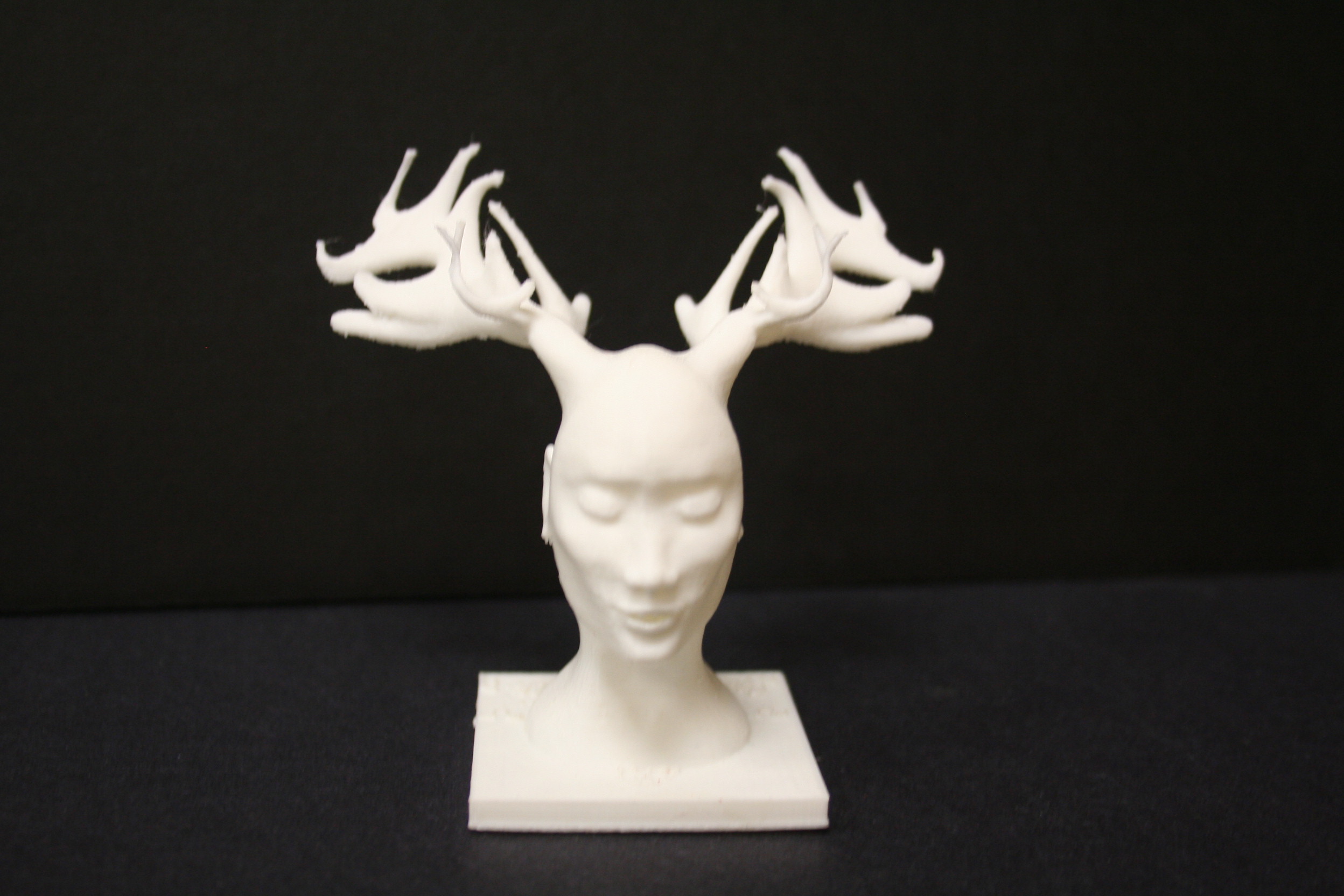 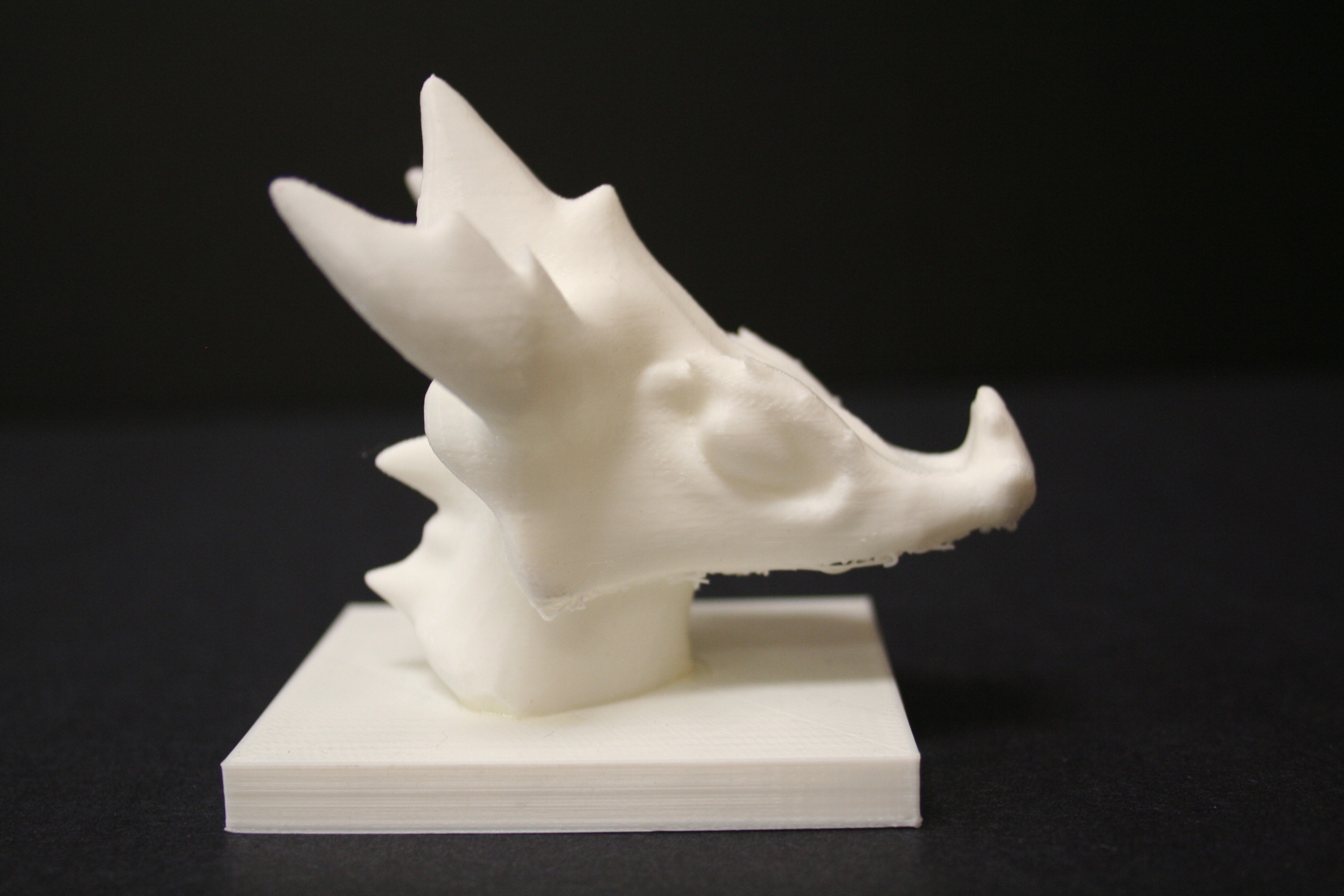 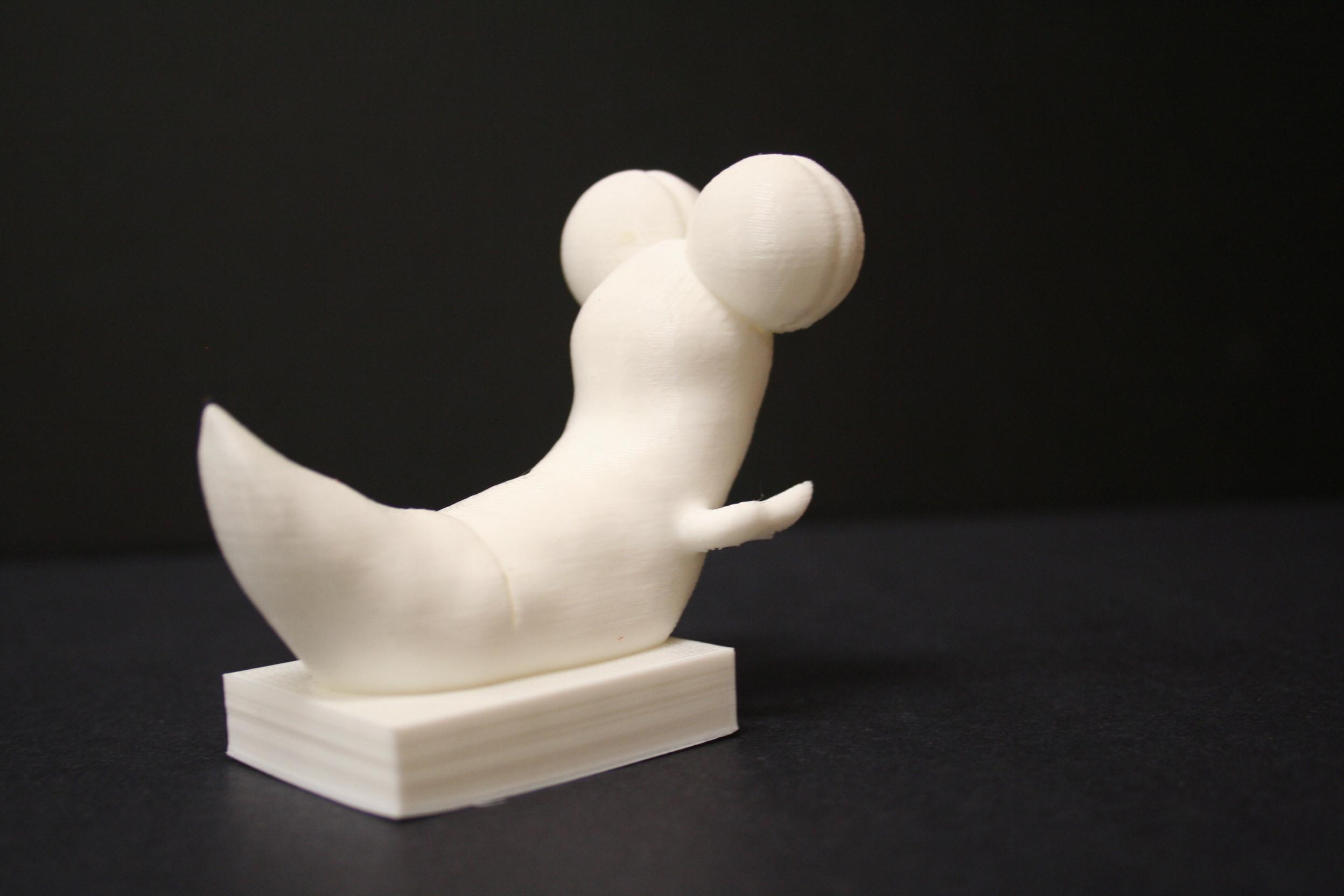 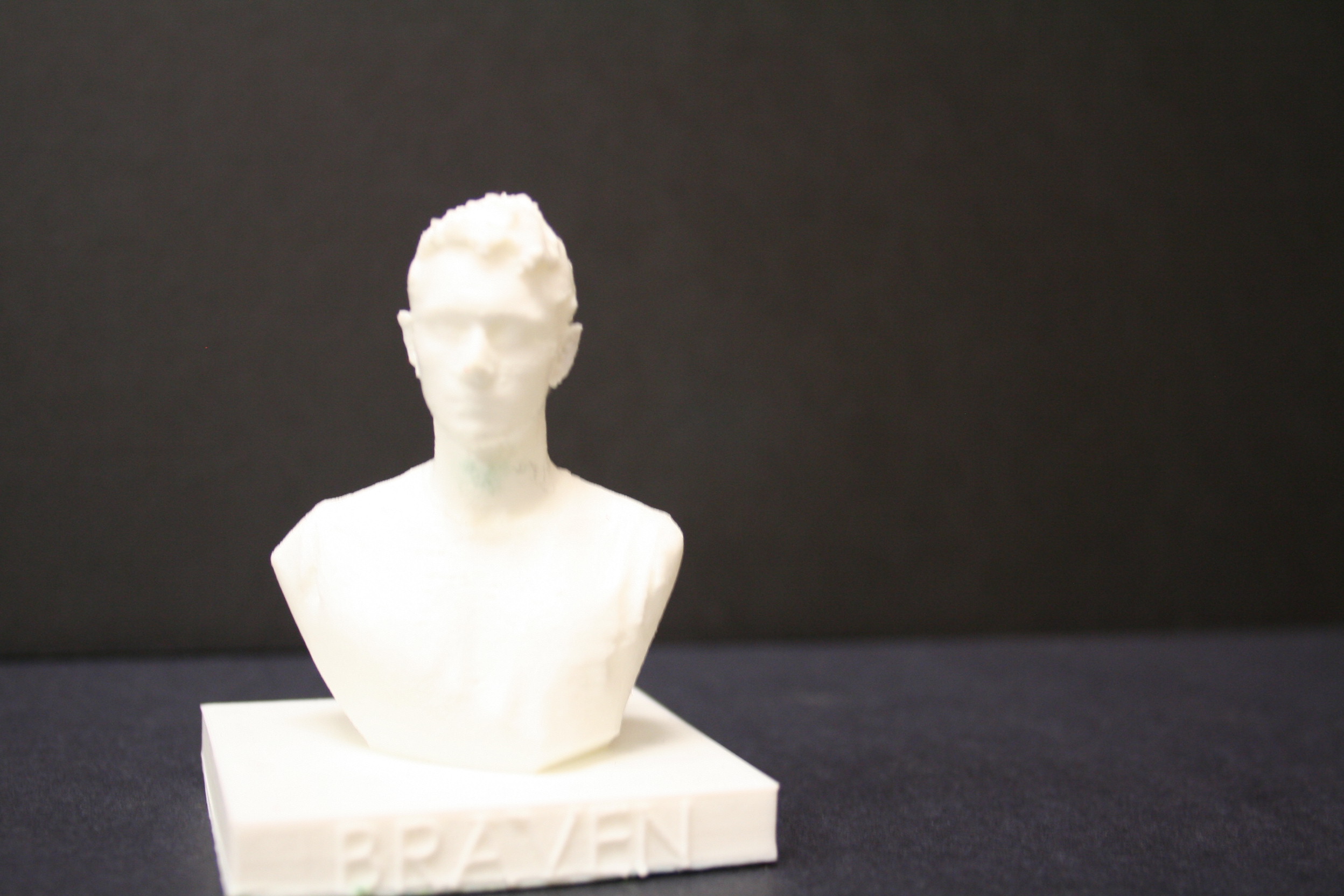 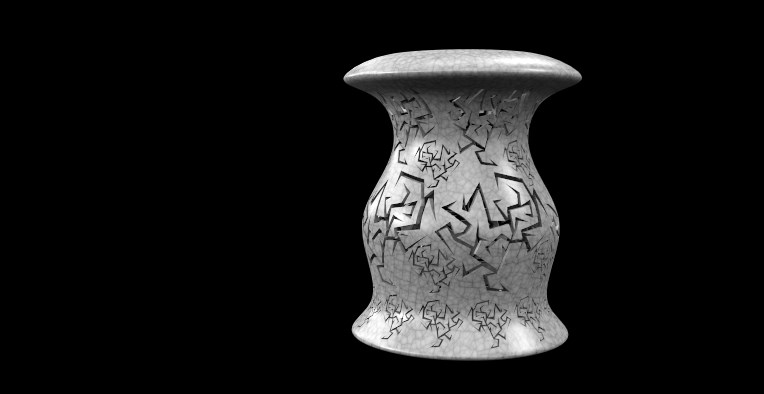 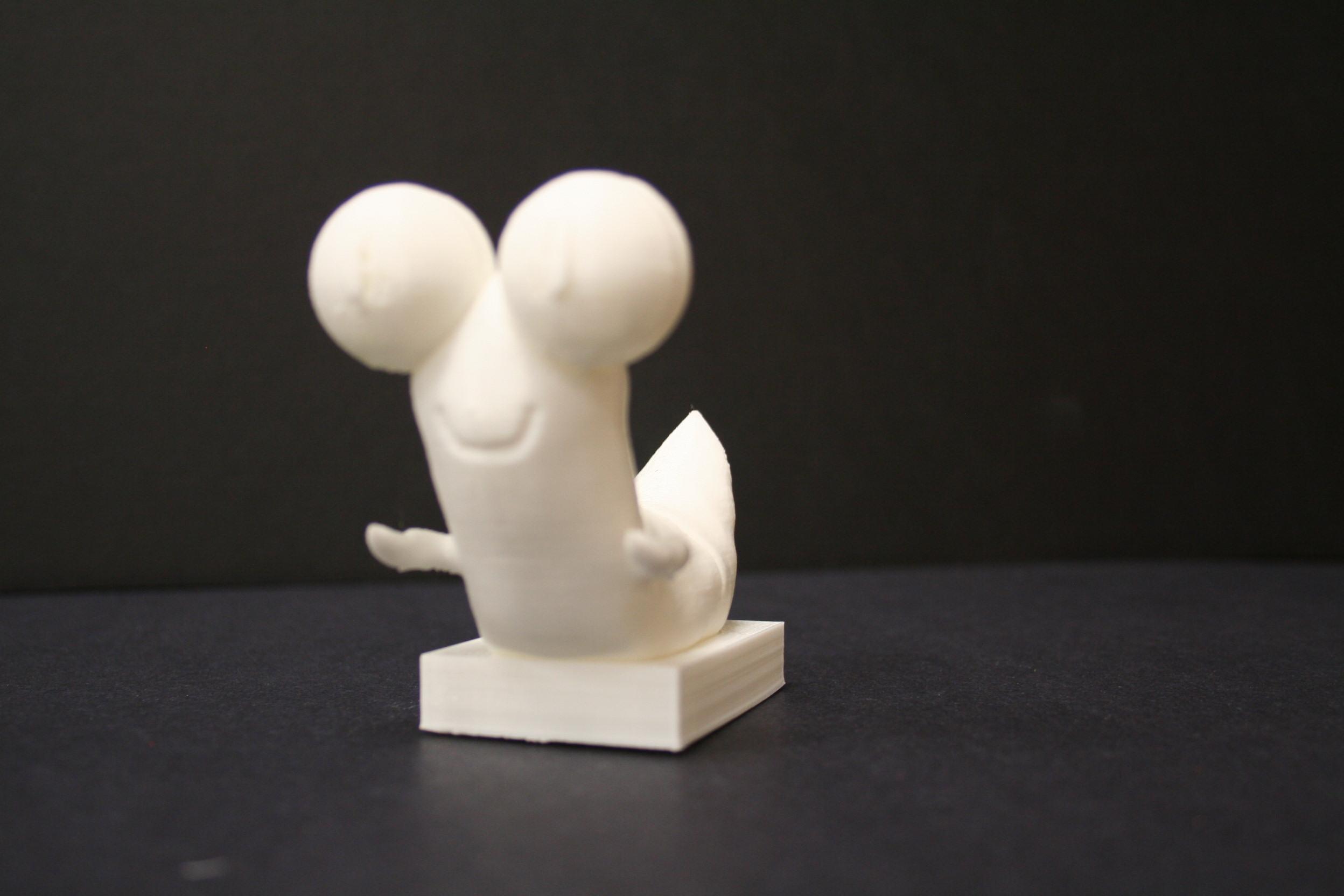 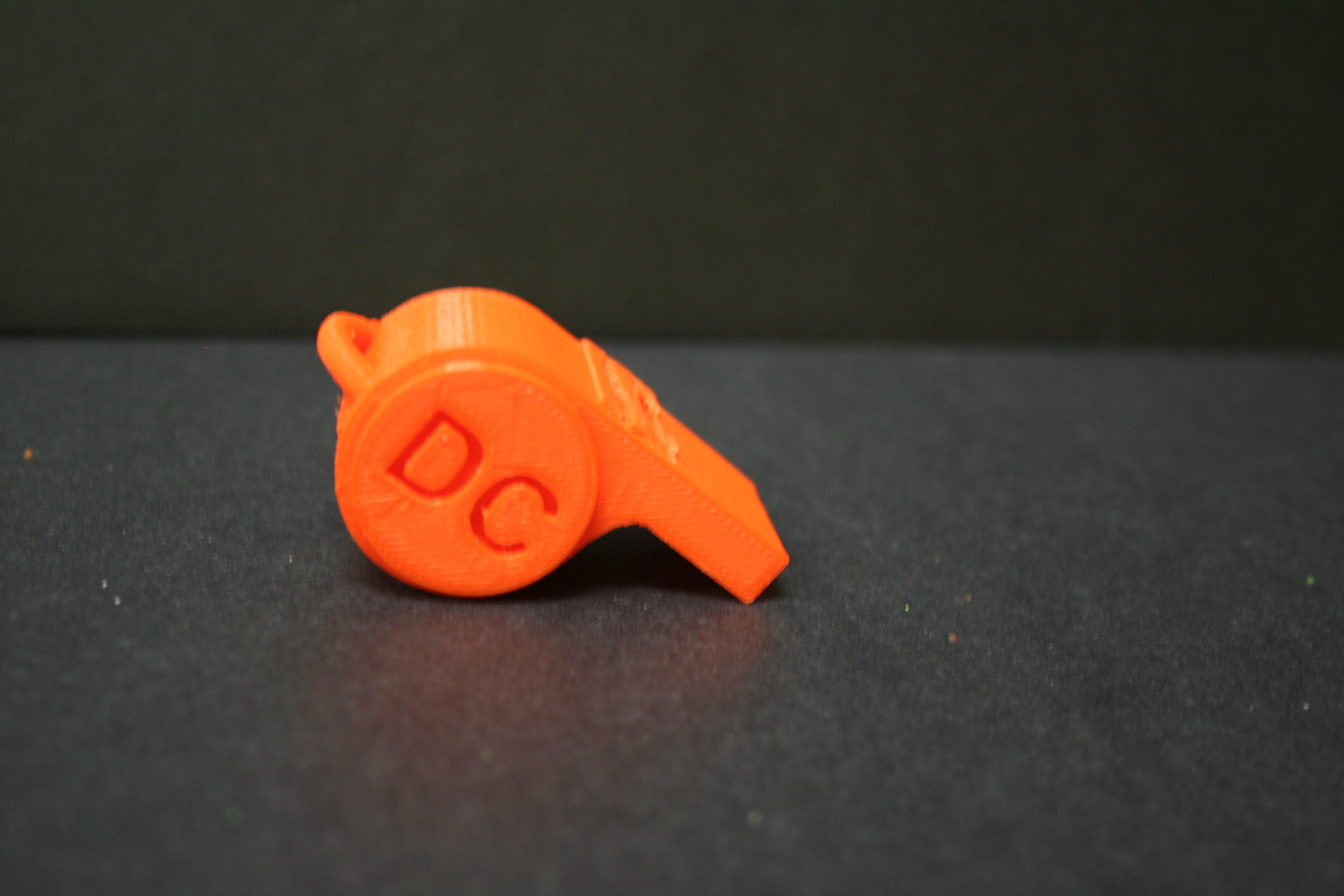 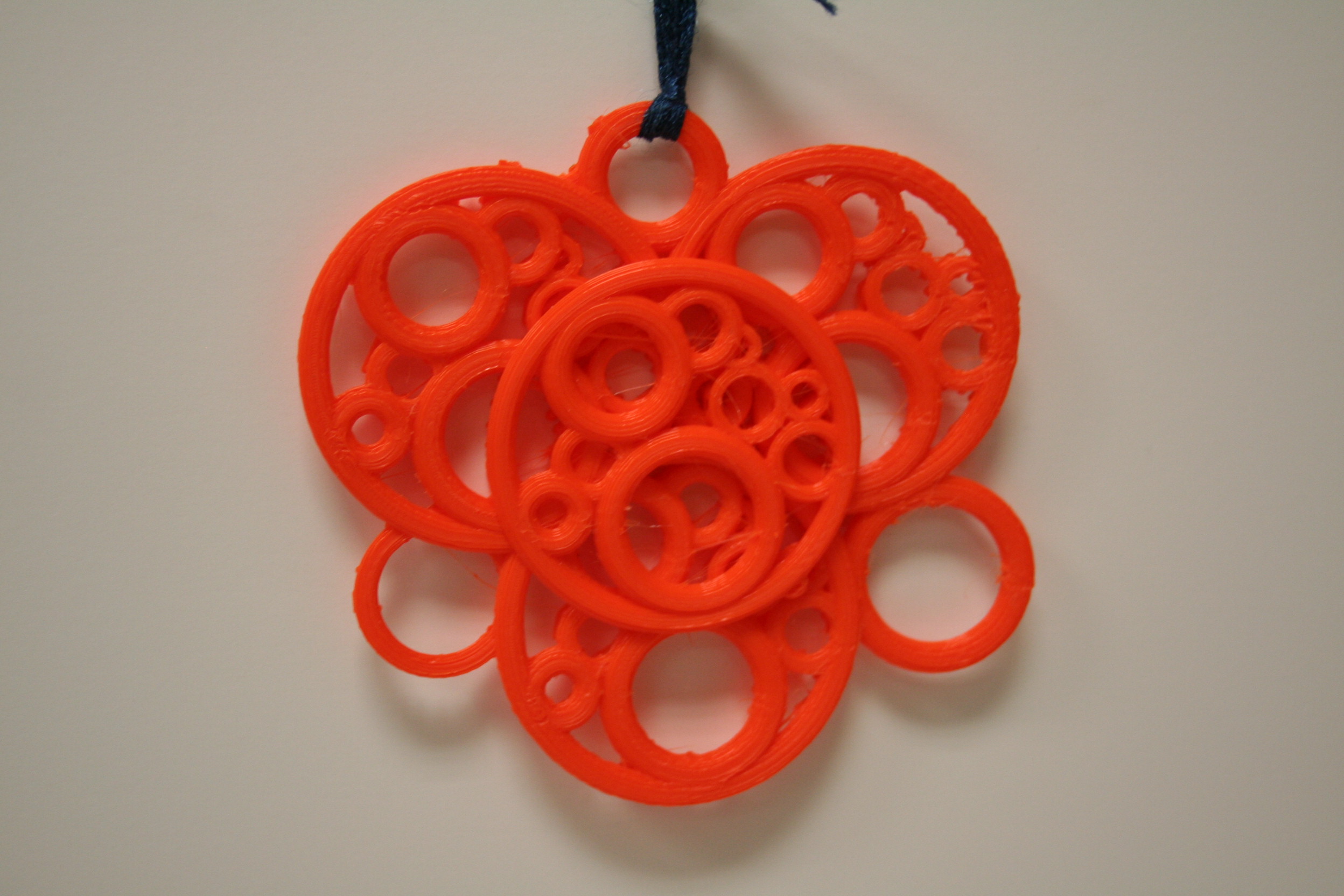 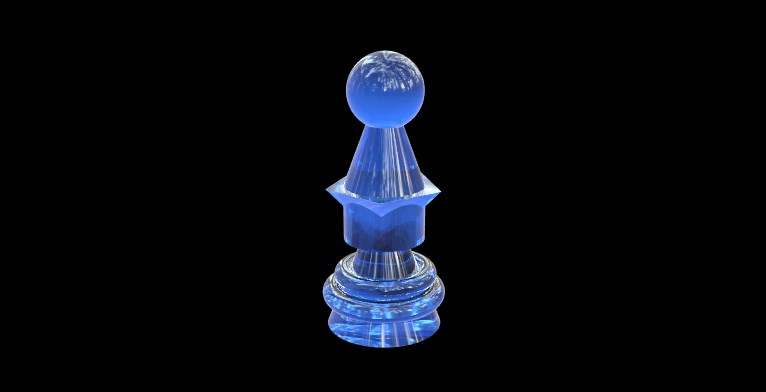 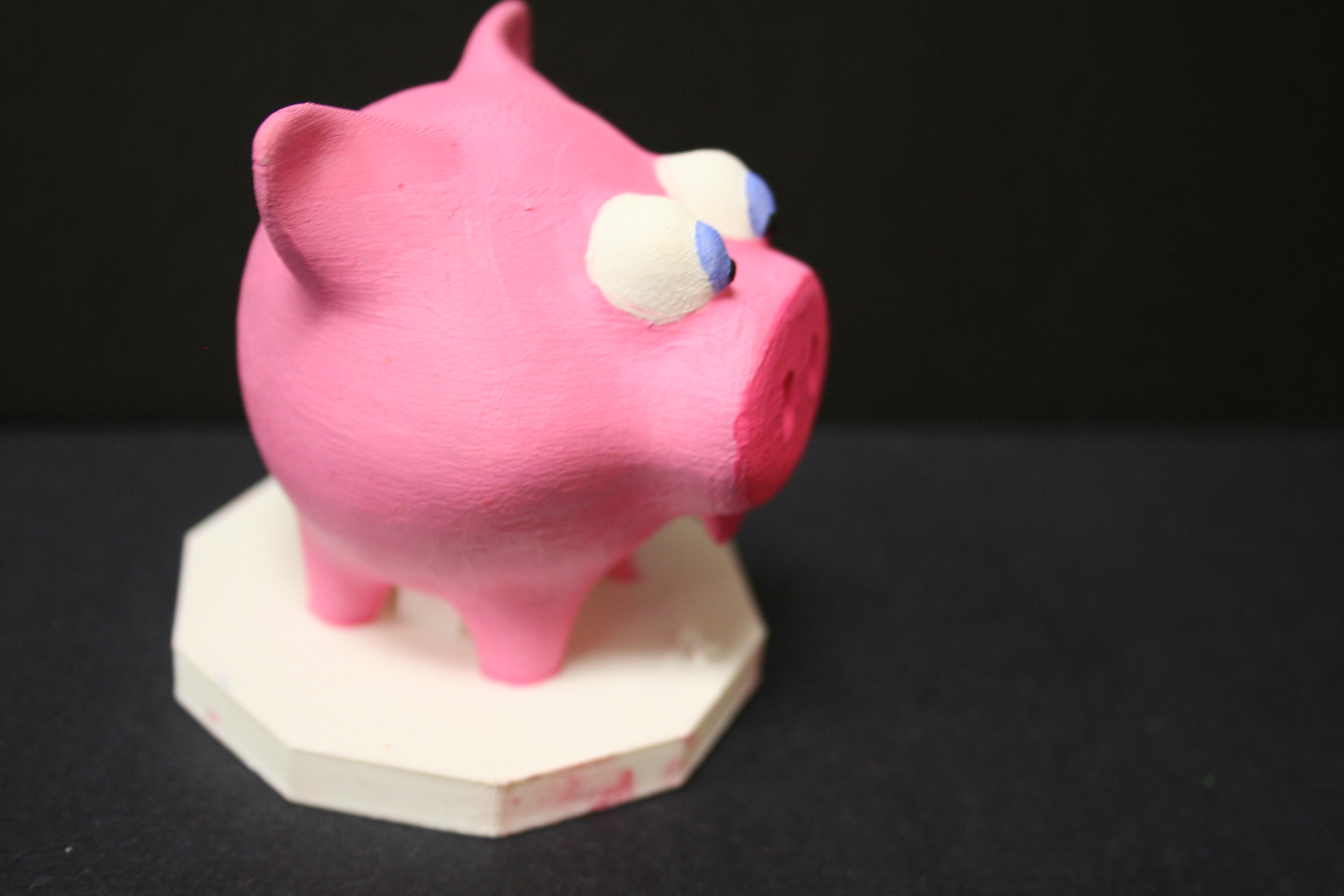 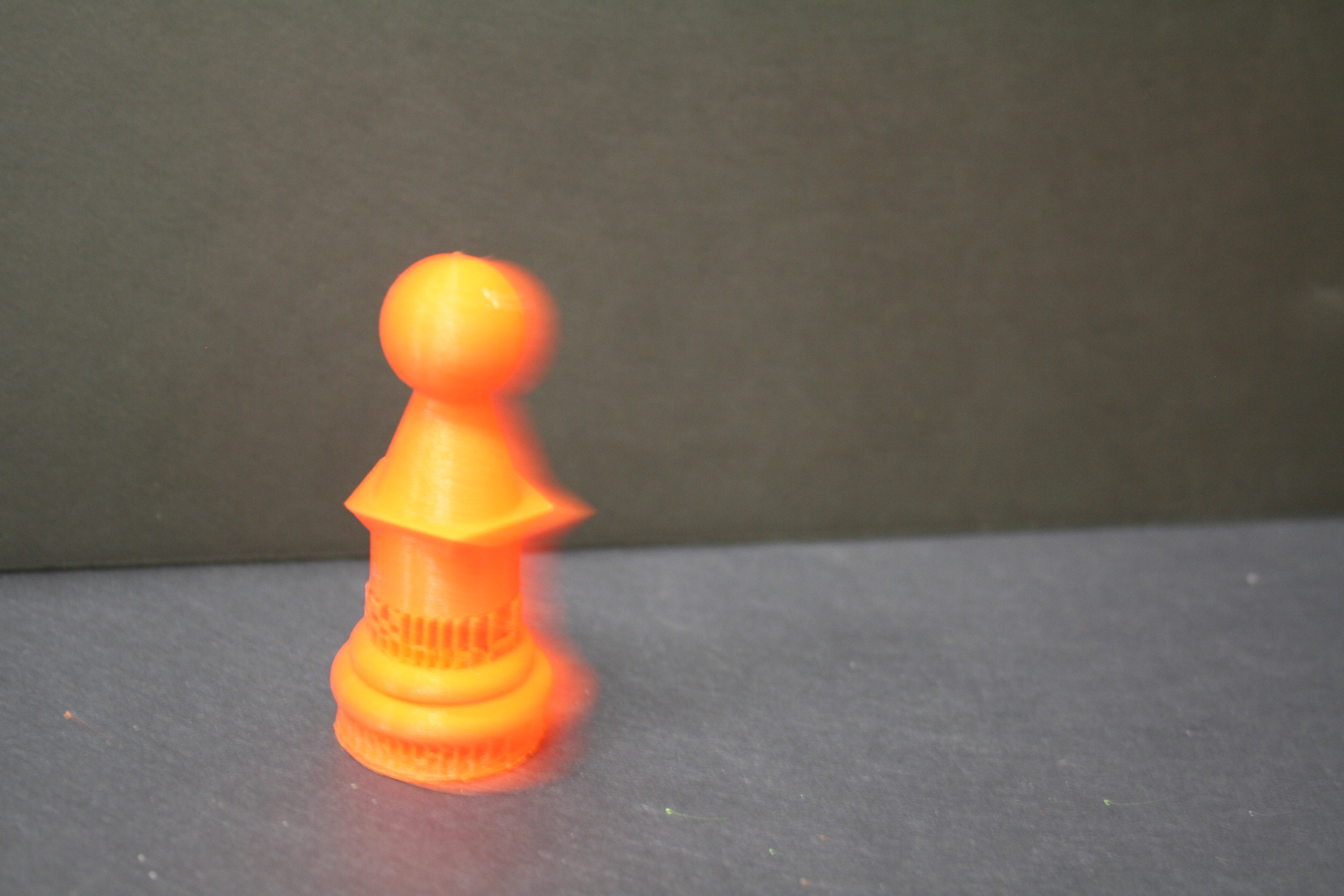 Print                                        Rendering
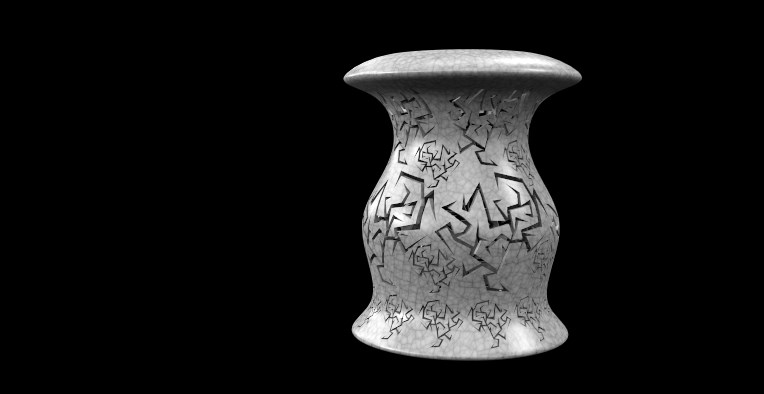 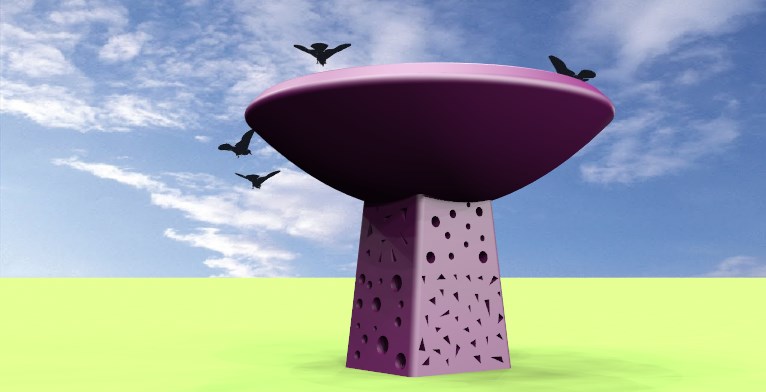 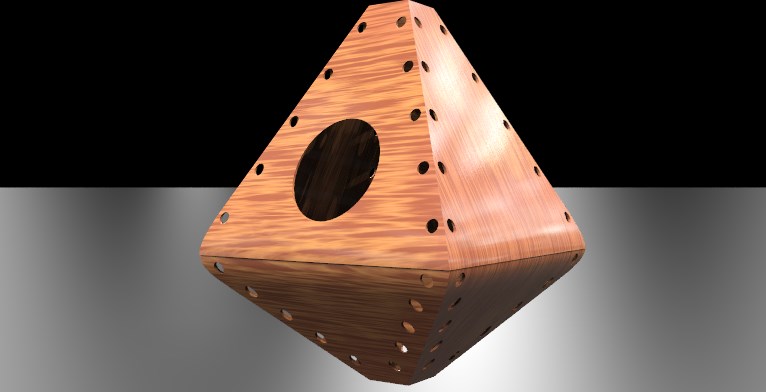 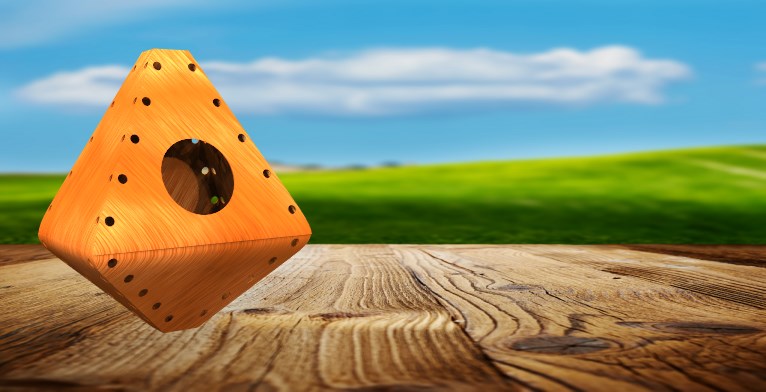 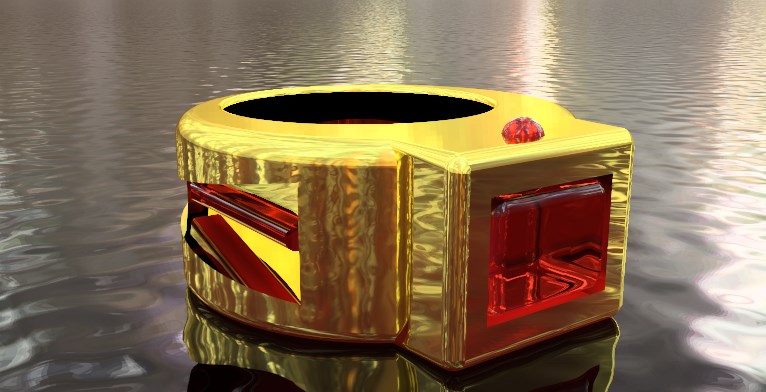 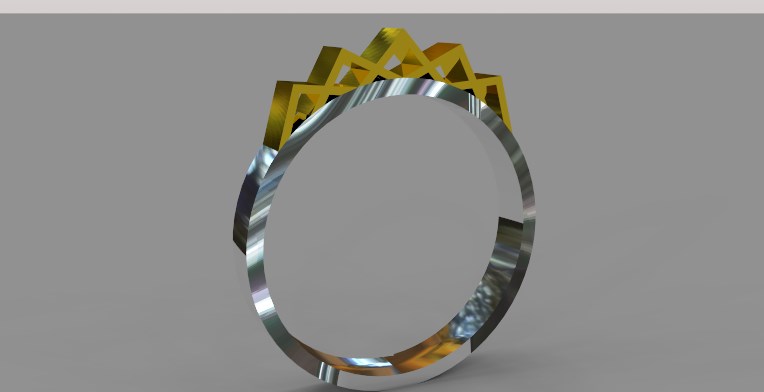 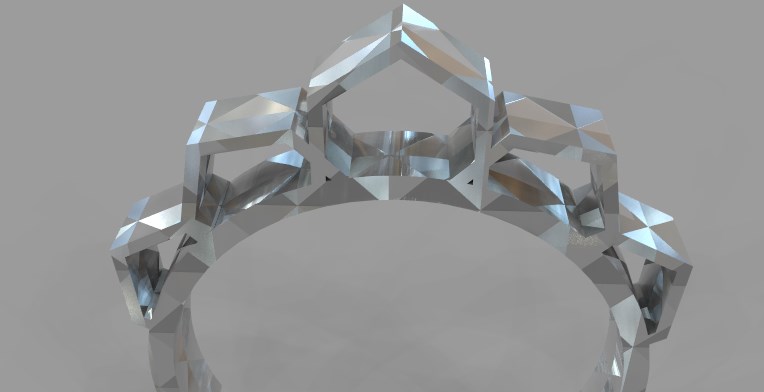 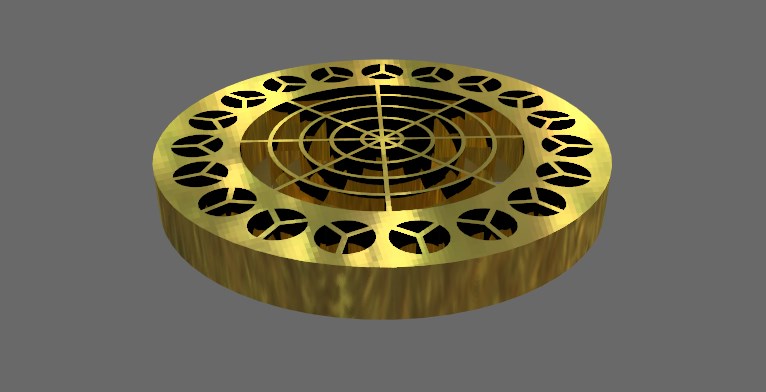 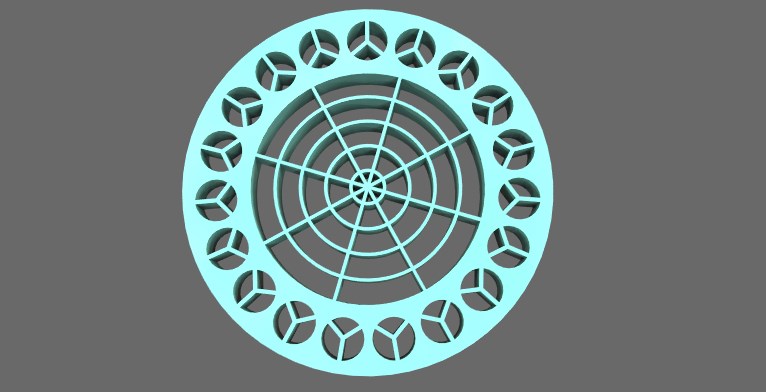 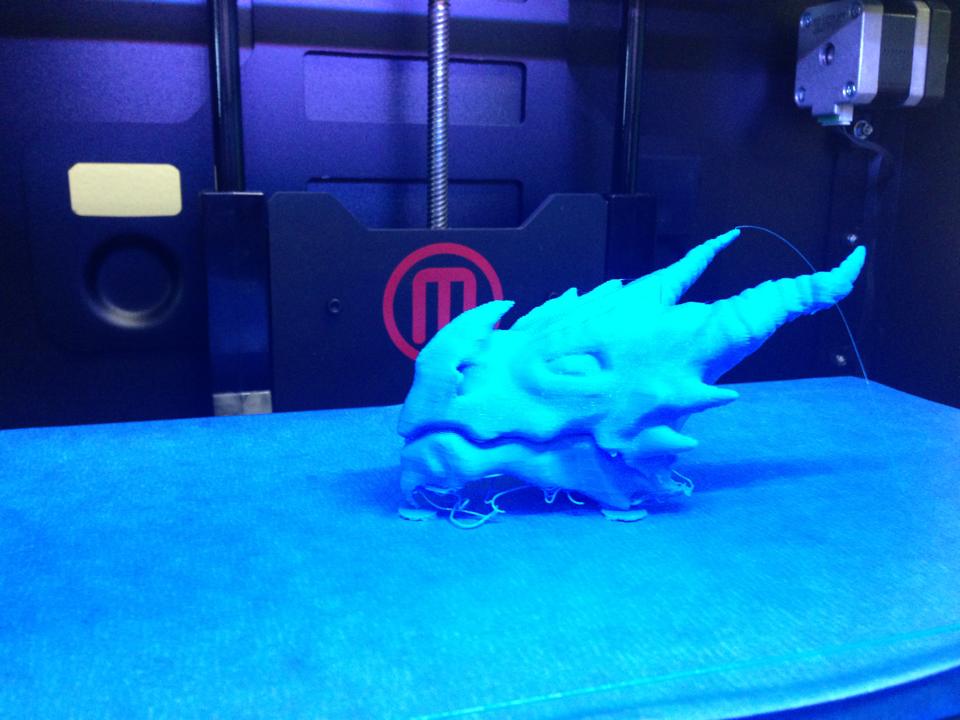 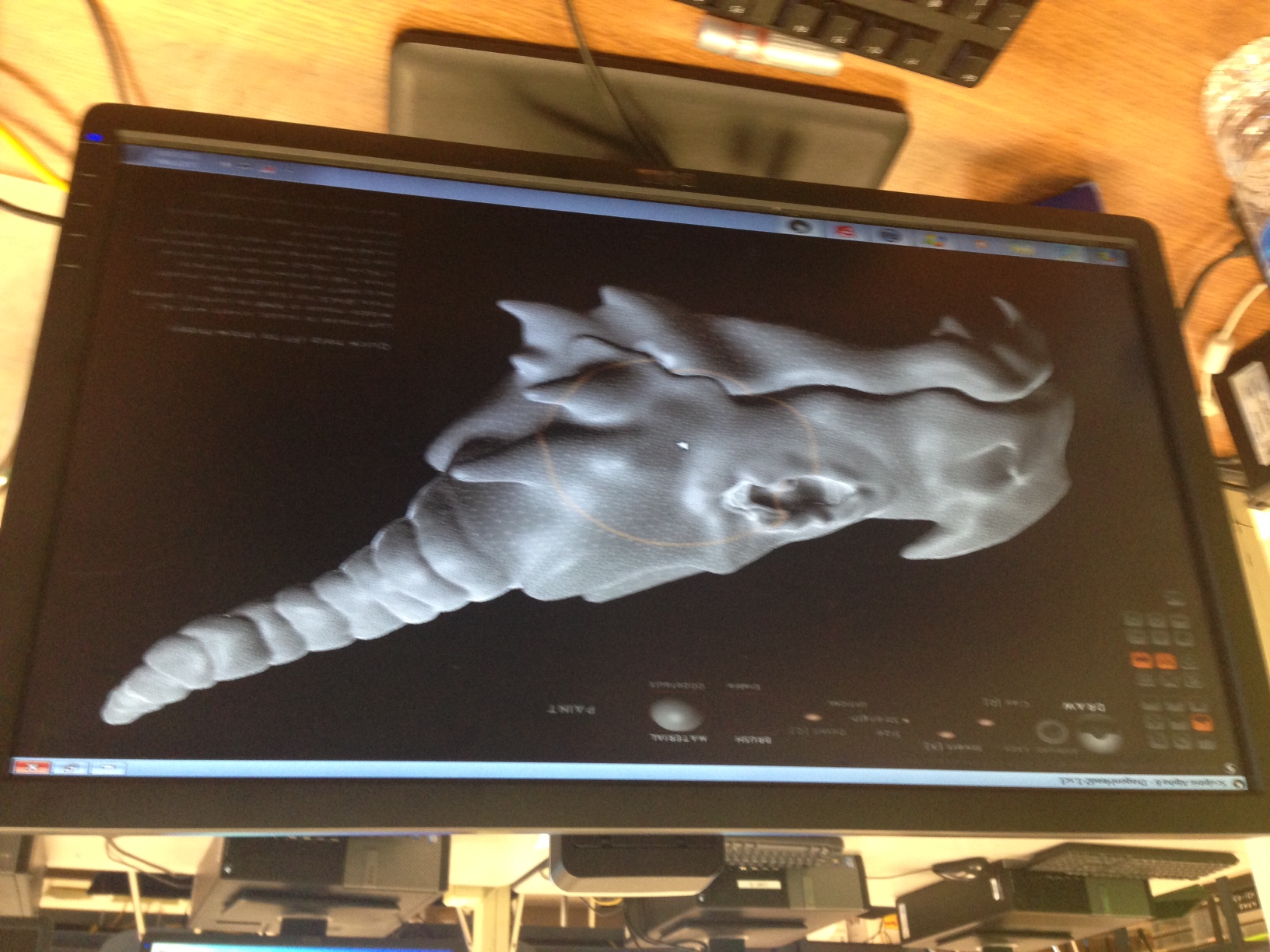 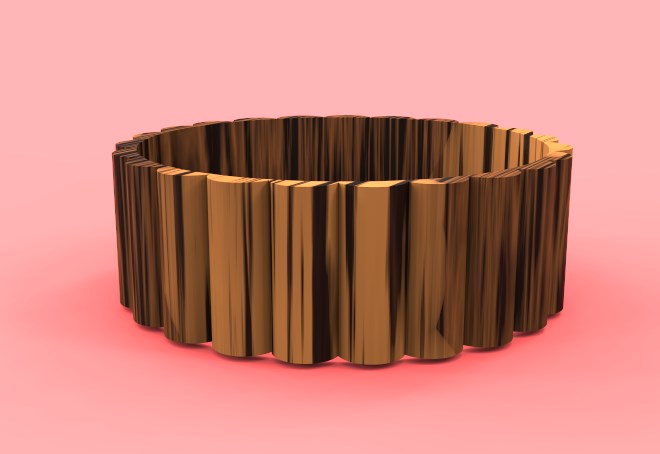 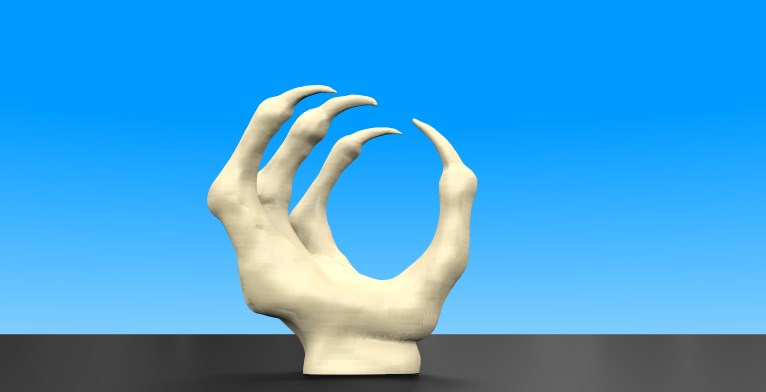